Základy muzejní konzervace KOVY
Ing. Alena Selucká
Technické muzeum v Brně, Purkyňova 105, 612 00 Brno
tel.: 541 421 452
e-mail:selucka@technicalmuseum.cz
Úvod
Kovy významně ovlivnily vývoj lidské společnosti – doba měděná, bronzová a železná; :
 Sedm kovů starověku: Au, Cu, Ag, Pb, Sn, Fe, Hg.
Od 18. stol.  Expanze objevů nových kovových prvků: Ni, Zn, Al, Pd, platinové kovy (Pt, Ir, Ru, Os, Rh)
Kovy resp. slitiny kovů se používají pro zhotovení nejrůznějších předmětů a jsou součástí sbírek mnoha muzeí a galerií.
[Speaker Notes: Používání kovových materiálů významným způsobem ovlivnilo vývoj celé lidské společnosti. Sedm kovů bylo známo již v prehistorických dobách – zlato, měď, stříbro, olovo, cín, železo a rtuť. Zkušenosti se zpracováváním těchto kovů včetně přípravy jejich slitin umožnilo rozvoj řady řemesel a zhotovování nejrůznějších předmětů (součástí oděvů, šperků, nádob, nástrojů, zbraní apod.). Nejprve byly používány kovy vyskytující se v přírodě v ryzí či téměř ryzí podobě – zlato, stříbro a měď. Zlato, které je součástí křemenných nebo rudných žilách či se nachází v náplavech , vyniká krásnou žlutou barvou a trvalým leskem a lze ho přetvářet tepáním za studena. Velmi brzy proto upoutávalo pozornost nejstarších zlatotepců ke zhotovování různých dekorativních tvarů.  Obdobně bylo zpracováváno i stříbro, jeho výskyt v ryzí podobě je ale méně častý. Čisté zlato i stříbro jsou však velmi měkké kovy a nemají kromě aplikací výzdobných prvků větší praktické využití. Výjimkou byla přírodní slitina zlata a stříbra –electrum (elektron), která je tvrdší než samotné ryzí kovy a byla používána pro ražbu nejstarších mincí. U mědi však bylo záhy zjištěno, že lze u ní zvýšit pevnost i tvrdost tepáním za studena. Stejně tak, že následným ohřevem na zvýšenou teplotu (okolo 300 °C) se toto zpevnění ztrácí a mědi se navrací opět tvárnost.  Kov zpracovávaný při zvýšené teplotě má tedy jiné vlastnosti, než kov přetvářený při běžné okolní teplotě. Tento rozdíl v chování kovů zůstává i dnes důležitým faktorem při jejich tvarování. Možnost deformačně zpevnit měď (např. údery kamenem, později kladivem) umožnilo její další využití pro zhotovování odolnějších předmětů -  zejména nástrojů s pevnějším a tvrdším ostřím. Doba měděná je tedy důležitým mezníkem ve vývoji poznávání kovů.  
 
Nicméně teprve až s objevem získávání kovů z rud, jejich tavením, odléváním a zpracováváním slitin kovů nastal skutečný rozvoj metalurgických procesů a výroba kovových materiálů požadovaných vlastností.  Sléváním cínu a mědi byla získána nová slitina – bronz s vyšší pevností a tvrdostí, která mohla být dále kována nebo odlévána do forem různých tvarů. Byla mnohem vhodnější pro výrobu zejména zbraní nebo zemědělského nářadí. Poznatek, že smícháním dvou kovů vznikne slitina zcela nových vlastností odlišných od jednotlivých kovů, je těžištěm doby bronzové a zásadním posunem ve vývoji naší civilizace. Následně přechodem do doby železné dochází k rozšiřování a prohlubování metalurgických znalostí. Výroba ocelí umožnuje použití účinnějších nástrojů a další rozvoj nejrůznějších oborů činnosti. Od 18. století nastává expanze objevů nových kovových prvků, jako jsou platinové kovy, hliník, titan, zinek a další, které přináší další možnosti v postupech zpracování

lehké kovy platinové (ruthenium, rhodium a palladium) a těžké kovy platinové (osmium, iridium a platina).]
Eneolit - doba měděná
Eneolit (pozdní doba kamenná, doba měděná), 4400/4300 - 2300/2200 př. Kr.
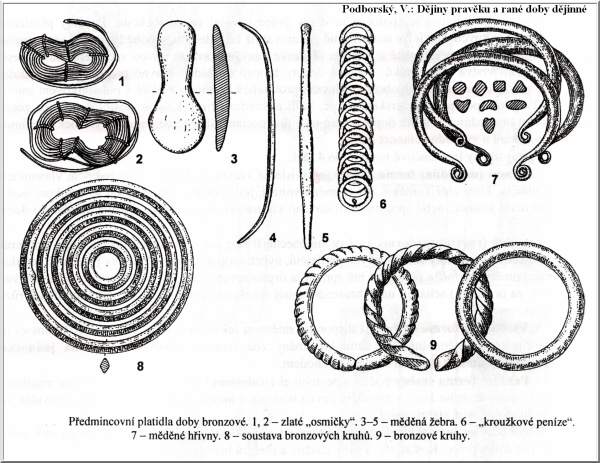 [Speaker Notes: ENEOLIT (POZDNÍ DOBA KAMENNÁ, DOBA MĚDĚNÁ)4400/4300 - 2300/2200 př. Kr.
Eneolit je poslední etapou doby kamenné – jde o období, ve kterém došlo k řadě ekonomických i technologických inovací. Vedle opracování kamene se objevuje i nový materiál – měď, ta však byla zpočátku využívána zejména k výrobě šperků či drobných nástrojů (dlátka, sekerky).]
Doba bronzována našem území 2100 – 700 př. n. l.
Ve světě jsou počátky doby bronzové datována do cca 3 300 př. n. l. (Blízký východ); v Evropě cca 2 500 př. n. l.
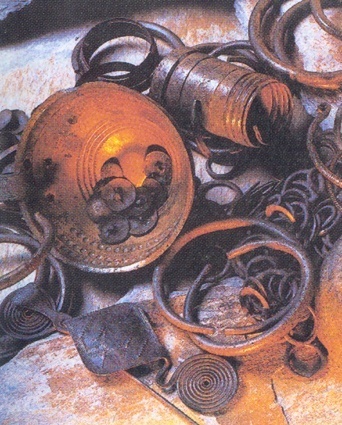 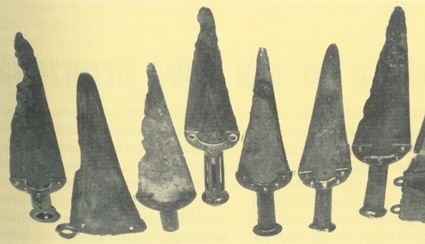 Hromadný nález bronzů 
v Roudnici n. Labem
Poklad bronzových dýk z Kozích hřbetů 
u Horoměřic
Foto: Kronika Českých zemí, Fortuna Print 2003
Doba železná
na našem území: 700 – 450 př. n. l. halštatské období
450 př. n. L. – konec starého letopočtu doba laténská (expanze Keltů)
ve světě cca 1400 př. n. l. (Blízký východ)
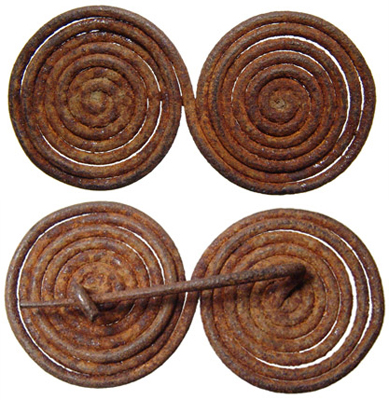 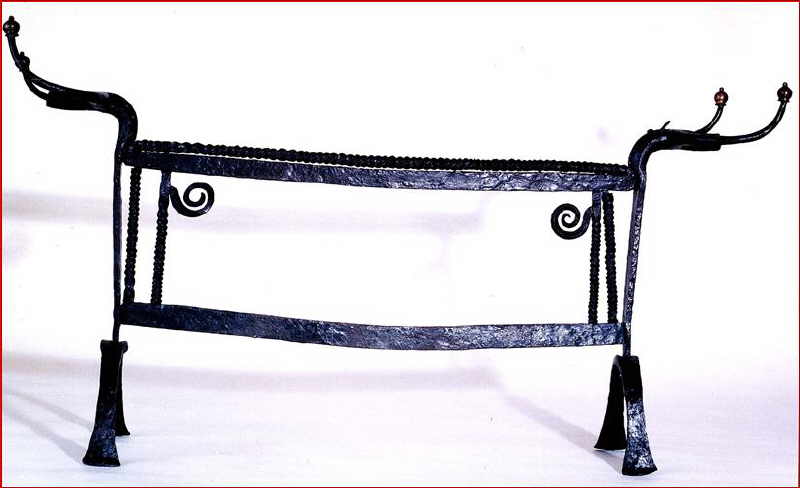 Železná keltská spona
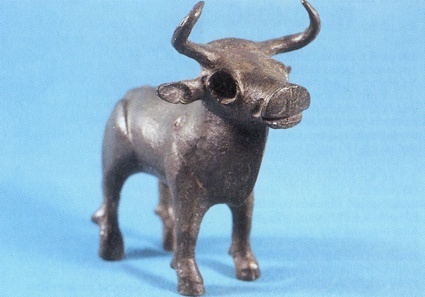 Železný kozlík ke krbu – pozdní keltský typ
Býčí skála-býček, halštatské období
Svářkové železo/ Litina/ocel
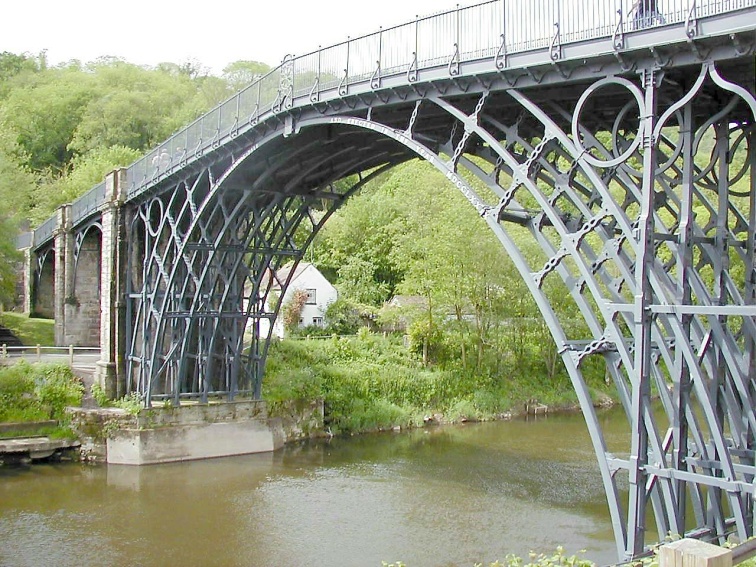 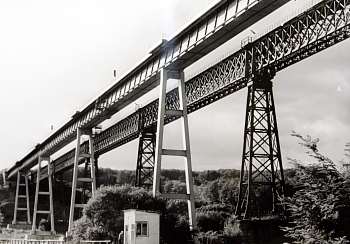 Ironbridge, litinový most přes řeku Severn, r. 1779 – symbol průmyslové revoluce v Anglii
Ivančický viadukt, jeden z prvních celokovových mostů ze svářkového železa a litiny v Rakousko-uherské monarchii, r. 1870 (foto z r. 1978)
Historie používání kovů
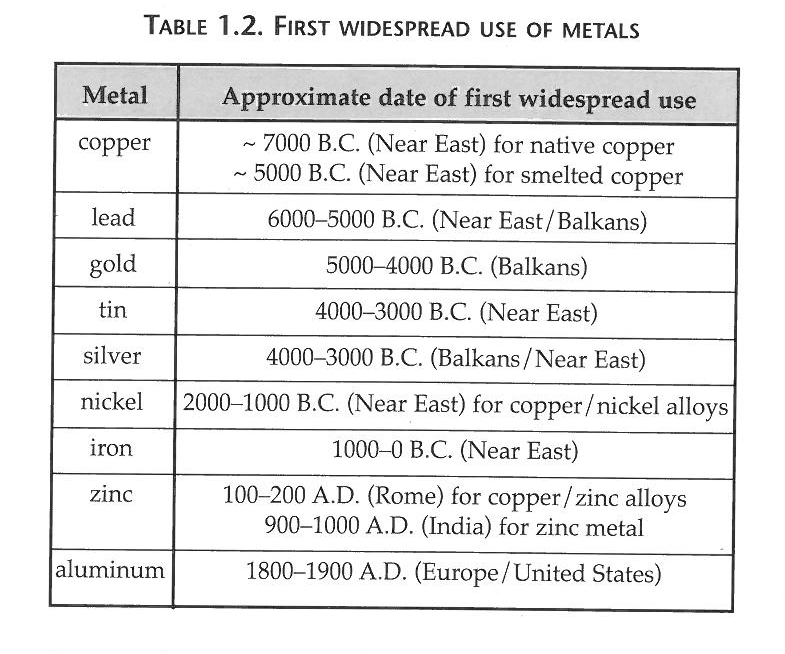 Selwyn, L.: Metals and Corrosion, A Handbook for the Conservation Professional, 2004, s. 6.
[Speaker Notes: Nikl poprvé objevil v roce 1751 německý chemik Axel Frederick baron Cronstedt. Nicméně slitiny mědi a niklu byly známé již ve starověku – razily se z ní například řecké tzv. baktrijské mince s obsahem niklu 10 – 15 hm. % (Baktrie – území na východním konci perské říše - dnešního Afganistánu). V souvislosti s průzkumem těchto mincí se předpokládá, že nikl byl importován do Baktrie z Číny, kde se nacházely zdroje polymetalických rud.  Viz Mašek Michal: Encyklopedie řecko-baktrijských panovníků z pohledu jejich mincí, 2010. s. 64. .]
Kovové předměty ve sbírkách
zbraně
šperky
součástí oděvů
příbory, nádobí
sochy
mince 
hodinky
vědecké přístroje
automobily
letadla
zemědělské nástroje a zařízení
a další
Rozdělení kovů
Železné kovy
kujné nízkouhlíkové železo (obsah uhlíku C ≤ 0,2 %; svářkové železo C ˂ 0,1 % - produkt nejstaršího hutnického zpracování ze železných rud)
ocel (0,2 – 2,14 % C)
Korozivzdorná ocel (nerez) + Cr, Ni, popř. další kovy
litina (vyšší obsah uhlíku C ˃ 2 %)
Neželezné kovy
těžké: Cu, Zn, Pb, Sn (bronzy, mosazi, pájky apod.) …
lehké: Al, Mg, Ti (jejich slitiny) …
Podle dostupnosti a ceny
Drahé kovy (Au, Ag, platinové kovy: platina, paladium, iridium, ruthenium, rhodium a osmium) 
Obecné kovy – ostatní kovy něž drahé (např. Fe, Cu, Al, Zn)
Podle stálosti na vzduchu:
Ušlechtilé (např. Pt, Au, Ag, Pd)
Neušlechtilé (např. Fe, Zn, Mg)
Získávání kovů z rud
Tavení rud
MO(s)   + C(s)              M(l)  + CO(g)
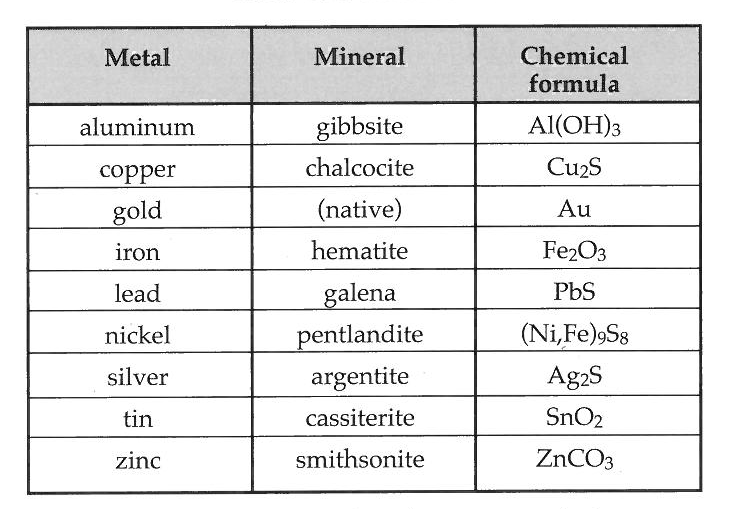 [Speaker Notes: Většina kovů se získává z rud tj. chemických sloučenin, které se v přírodě vykytují jako různé minerály tj. oxidy nebo sulfidy popř. jiné sloučeniny. Pouze zlato, stříbro a měď se vyskytují v přírodě v ryzí formě. Pro přeměnu oxidů kovů v kov je potřeba energie. Proces, který tuto přeměnu umožňuje se nazývá tavení (tavba kovů, metalurgie) – oxidy kovů  (MO (s) – solid tj. v tuhém stavu) jsou zahřívány společně s uhlíkem, který působí jako redukční činidlo. Oxidy kovů jsou redukovány na kov za určité teploty, kdy většinou dochází i k jejich natavení (M(l) – liquid tj. v tekutém stavu) . Výsledkem je též uvolňování oxidů uhlíku (CO(g) – gas tj. v plynném stavu).  Teplota potřebná k tavení kovů se liší dle přítomnosti jednotlivých  kovových prvků. Pokud je takto kov separován z rudy, vyskytuje se v nestabilním stavu (s vysokou energií) a má tendenci se vrátit zpět do stabilního, nízkoenergetického stavu a to mechanismem zvaný koroze (jedná se v zásadě o převrácenou metalurgii).]
Vlastnosti kovů
dobrá elektrická a tepelná vodivost
kovový lesk
vynikají řadou mechanických vlastností (pevnost, tvrdost, houževnatost, kujnost a další) 
v tekutém stavu je možné je odlévat do forem
v roztoku vytvářejí kladně nabité ionty (korodují)
[Speaker Notes: Většina uvedených vlastností je dána charakteristickou chemickou vazbou – kovovou vazbou.]
Krystalová struktura kovů
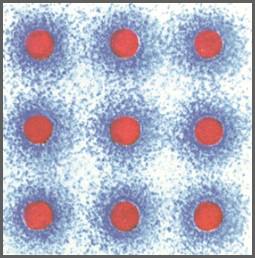 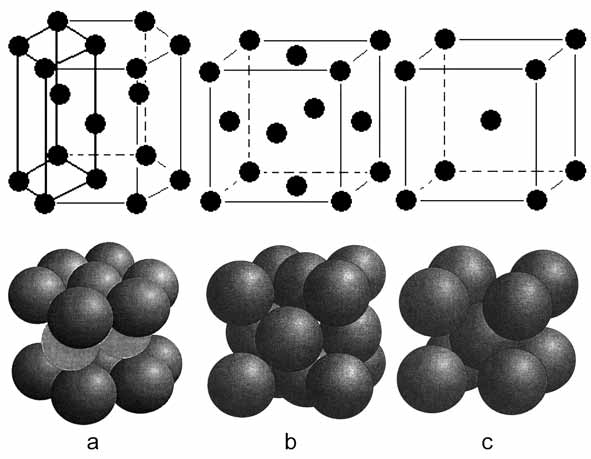 Elektronový mrak – kovová vazba
bcc – body centred cube (W, Cr, V, Mo)
Hexagonal
(Zn, Cd, Ti)
fcc – face centred cube (Au, Pb, Cu, Al, ……)
[Speaker Notes: Kovová vazba je charakterizována volně pohyblivými elektrony (elektronovým mrakem) a je typická pro kovy. 
Kovová vazba dává kovům některé vlastnosti, jako např. velkou tepelnou a elektrickou vodivost, plasticitu, houževnatost, tepelná vodivost kovů je umožněna volně pohyblivými elektrony, které vnějším zásahem (dodáním tepelné energie) mohou poměrně snadno přejít z oblasti jednoho kationtu do oblasti druhého kationtu, víme, že zahřátí jednoho konce kovové tyče stačí k tomu, aby se po určité době teplo přeneslo i na neohřívaný konec tyče,. Obr. Schéma elektronového mraku. 
Veškeré kovy kromě rtuti jsou za pokojové teplopty jsou látky krystalické. Technicky významné kovy krystalizují ve dvou základních typech mřížek:
Šesterečná (hexagonální)– základnou je pravidelný šestiúhelník  (Zn, Cd, Ti), šestiboký hranol
Krychlová: plošně středěná – fcc (face centred cube), Au, Pb, Al, Cu, Fe alfa – velmi tvárné kovy
Prostorově středěná – bcc (body centred cube) W, Cr, V, Mo (za studena málo plastické)]
Mikrostruktura kovů
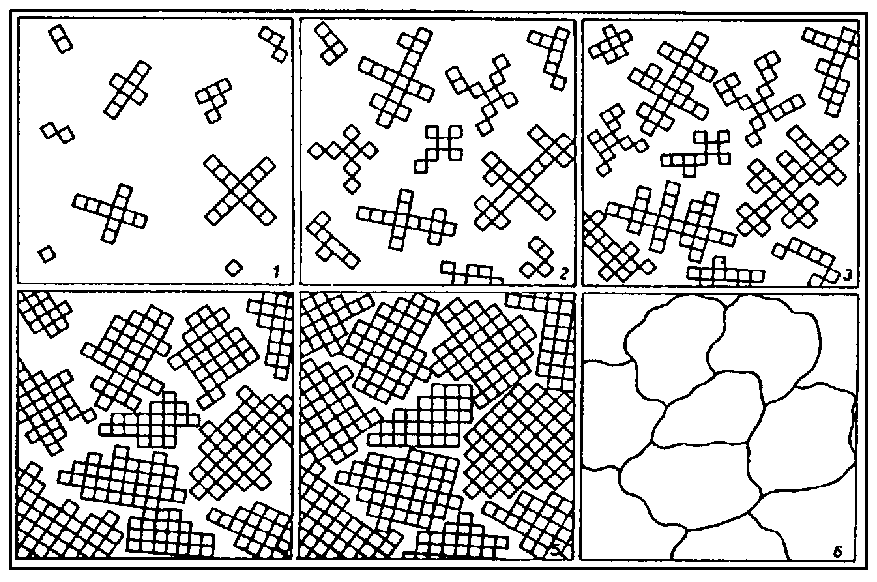 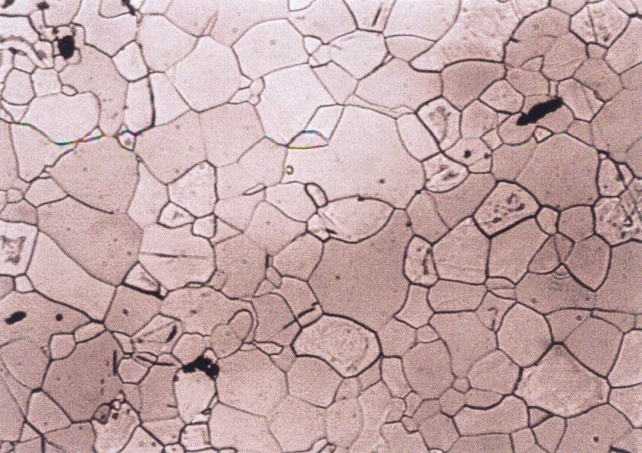 růst krystalů z taveniny kovu
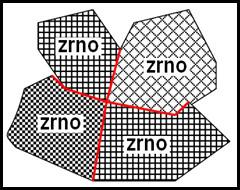 různá orientace krystalických mřížek v polykrystalické látce
feritická struktura - nízkouhlíkové svářkové železo
[Speaker Notes: Kovové materiály se skládají většinou z většího počtu krystalů, které tvoří shluk (konglomerát), polykrystalickou strukturu takové látky označujeme jako polykrystalické, na rozdíl od materiálů, které jsou tvořeny jediným krystalem – monokrystalem. Při krystalizaci nevznikají krystaly dokonalého tvaru, ale nepravidelného tvaru, proto jim neříkáme krystaly, ale zrna; jednotlivá zrna se od sebe liší rozdílnou orientací prostorových mřížek, tato náhodná orientace může být usměrněna tvářením za studena, např. tažením nebo válcováním, kováním apod.]
Struktura kovů
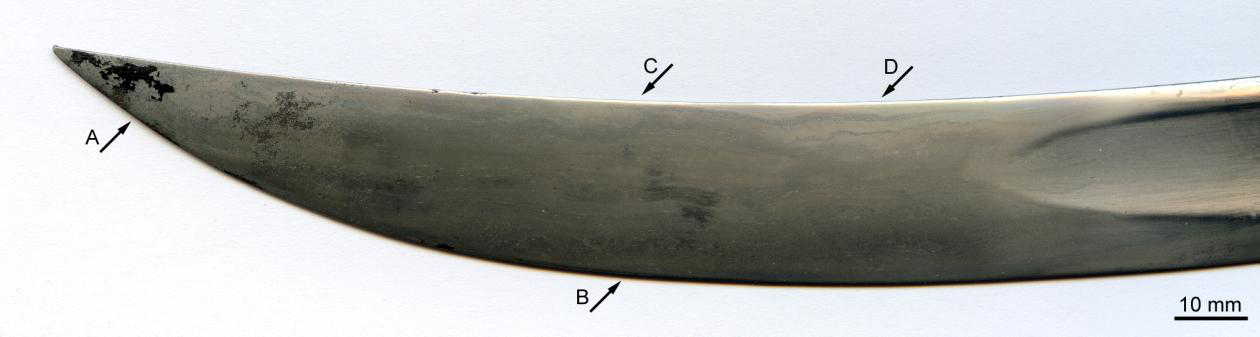 Struktura kovů určuje jejich mechanické vlastnosti
Metalografie – studium struktury kovů tj.  vnitřní stavby
Vyžíhaná struktura šavle s rozdílnou hrubostí zrna – čepel je zhotovena kombinací oceli s různým obsahem uhlíku – kovářsky svařovaná
[Speaker Notes: Metalografie se zabývá pozorováním a zkoumáním vnitřní stavby neboli struktury kovů a slitin, stanoví, jak tato struktura souvisí s chemickým složením, teplotou a tepelným nebo mechanickým zpracováním, Úspěšné zvládnutí základů metalografie dává technikům a všem kteří se podílejí na výrobě součástí možnost ovlivňovat technologii výroby jak z hlediska volby vhodného konstrukčního materiálu a využití jeho nejlepších vlastností. 
Metalografie je invazivní metodou zkoumání vlastností kovů a jejich technologie zpracování. Většinou je nutný odběr vzorků, jejich zalití do pryskyřice, nabroušení, naleptání  a pozorování ve světelném mikroskopu. Musí být vždy odůvodněná a pečlivě zvážená v případě zkoumání originálních artefaktů.]
Slitiny kovů
Slitiny jsou soustavy tvořené základním kovem a přidanými prvky. Cílem je dosáhnout požadované kombinace vlastností (např. tvárnost, kujnost / pevnost, tvrdost):
Kombinace dvou kovů (popř. dalších složek): Cu + Sn (bronz), Cu + Zn (mosaz), Sn + Pb (pájka)
Kombinace kovu a nekovového prvku: Fe + C        (ocel, litina), (+ Cr, Ni - nerez ocel)
Kov + rtuť: amalgám (amalgám zlata, stříbra)
[Speaker Notes: Většina kovových předmětů je zhotovena ze slitin kovů.]
Technologie zpracování kovů
Tváření (kování, tepání, ohýbání, ražení, lisování, tažení, kovotlačení)
Slévárenství – odlévání kovů do formy 
Tepelné zpracování (žíhání, kalení, popouštění, nauhličování, nitridování apod.)
Obrábění (soustružení, frézování, vrtání, …)
Spojování kovů (pájení, svařování, nýtování, rozebíratelné spoje - šrouby)
Povrchové úpravy (pasivace, nátěry, pokovení, výzdobné techniky)
[Speaker Notes: Řada postupů zpracování kovů byla známá již v době bronzové a železné : kování, tepání, odlévání kovů, pájení, kovářské svařování, nauhličování, kalení, žíhání …., zlacení stříbření, cínování.]
Výzdobné techniky kovů
cizelování, tepání, repoussé
inkrustace: plátování a tauzie  - vykládání  podkladního kovu měkčím kovem (většinou zlatem, stříbrem, mědí, cínem)  
ražením/lisování
klenotnické techniky (fasování kamenů)
rytí /gilošování
niello
lept
Filigrán /granulace
smaltování - emailování
damaskování
pokovování (zlacení, stříbření, cínování)
patinování, barvení kovů
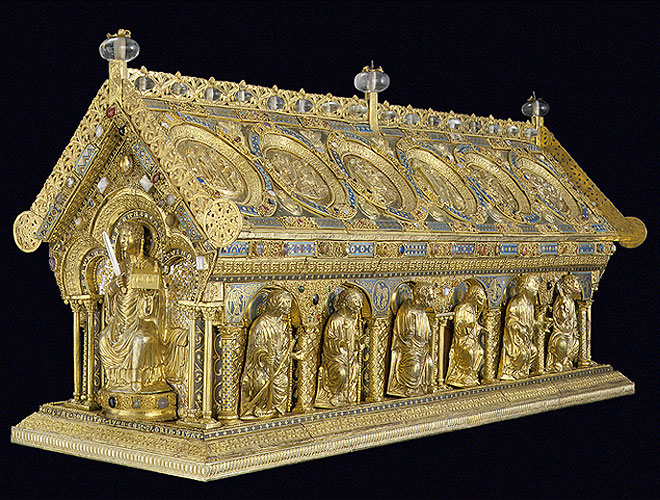 Ukázky technik: www.svatymaur.cz (tepání,cizelování, ražení, filigrán, email)
[Speaker Notes: (Pozn. marketérie – vykládání dřeva želvovinou, mosazí, cínem, slonovinou, mědí …;  intarzie je označení pro vykládání dřeva různým dřevem)
Vyhledejte si na internetu ukázky výzdobných technik kovů ze sbírek muzeí např. sbírky on-line Moravské galerie nebo British muzea]
Niello
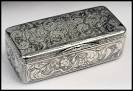 Tavně-inkrustační proces – směs sulfidů kovů (Ag, Cu, Pb) se nanesou na připravený  (vyrytý) kovový povrch a plamenem se nataví .
Zlato – niello“: Kapesní hodinky, Švýcarsko, 1902, UPM Praha
[Speaker Notes: Příprava niella – taví se stříbro, měď olovo se sírou (vysoká teplota okolo 100% °C, nechá s ezchládnout a rozdrtí se na prášek)
Připraví se povrch – rytím, leptáním, tepáním – nanese se niello a poté se opět taví při nižších teplotách (°obdobně jako smalty ? 800 °C) – dojde k přitavení niella ke kovu.
Restaurování – čištit pouze mechnicky, doplnění lakem s černým pigmentem,.]
Možnosti identifikace kovů
Barva kovů
Barva korozních produktů
Výrobní techniky (tváření/odlévání, obrábění, spojování, povrchová úprava vč. výzdobných technik, )
Značení, výrobní značky, puncy,  chemické složení dle norem
Magnetické vlastnosti (magnetické kovy: Fe, Ni, Co)
Hustota
Analytické metody identifikace (XRF, SEM-EDS, XRD, metalografie a další)
[Speaker Notes: Identifikace kovových materiálů začíná u znalosti  barvy kovu (lesklá bílá ocel, červená měď, ..), která se ale mění vlivem tvorby korozních produktů (oranžová rez, černé sulfidy stříbra, zelené uhličitany mědi ..). Mění se i vlivem umělé patinace, barvení či pokovením, smaltováním nebo jinou povrchovou úpravou. Některé kovy se více hodí na odlévání  (bronzy, litina apod.), jiné na tváření tepáním, kováním apod. (kujné železo, měď, …). Používají se rovněž charakteristické výzdobné techniky – např. niello (černá vrstva sulfidů stříbra) u stříbrných předmětů, tauzování zlatem, stříbrem mědí, mosazí, smaltování mědi, zlata, stříbra, ale i železa.]
Barva kovů a jejich korozních produktů
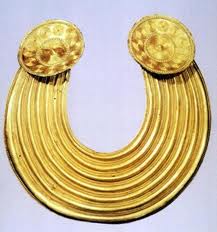 Zlatý šperk
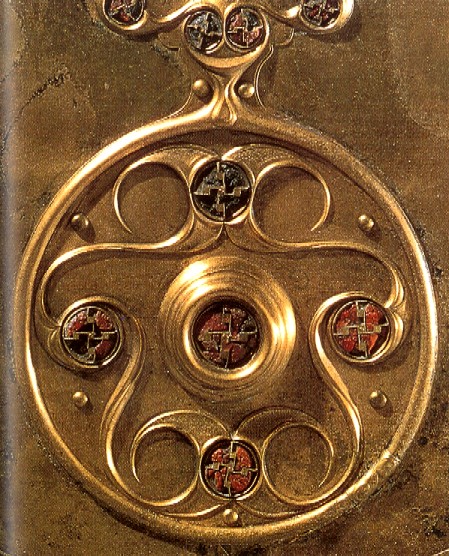 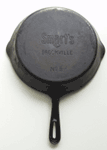 Bronzové zrcadlo se zelenou patinou
Litinové nádobí
Bronzový štít s lesklou načervenalou barvou (zdobeno smalty)
Instrumentální metody analýzy
Elementární analýzy – chemické složení prvků (např. XRF – neinvazivní rentgen-fluorescenční spektrometrie, SEM-EDS tj. skenovací elektronová mikroskopie ve spojení s energiově disperzní spektrometrií (mikrosondou)
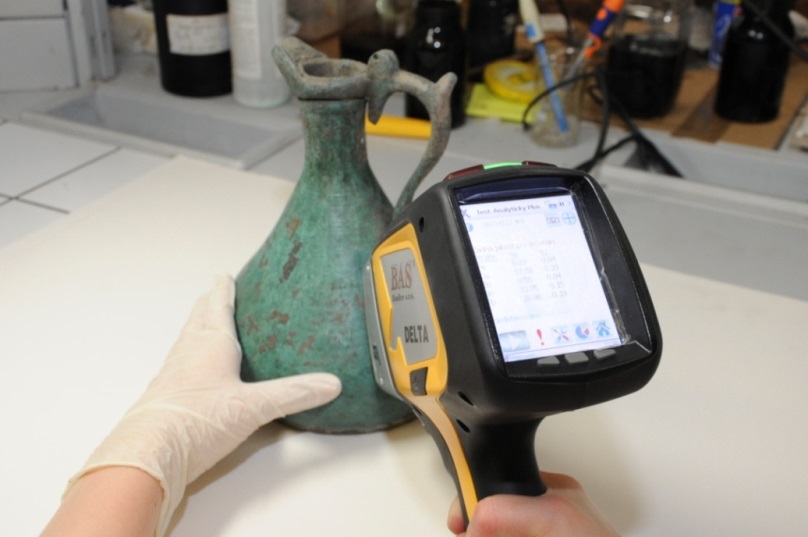 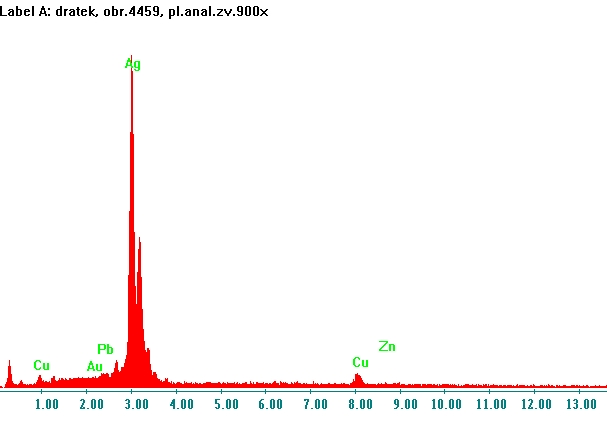 [Speaker Notes: Elementární analýzy měří složení chemických prvků. Mezi rozšířené metody patři neinvazivní XRF analýza povrchu materiálů (viz obrázek).]
Instrumentální metody analýzy
Strukturní – fázová analýza (metalografie, RTG difrakce)
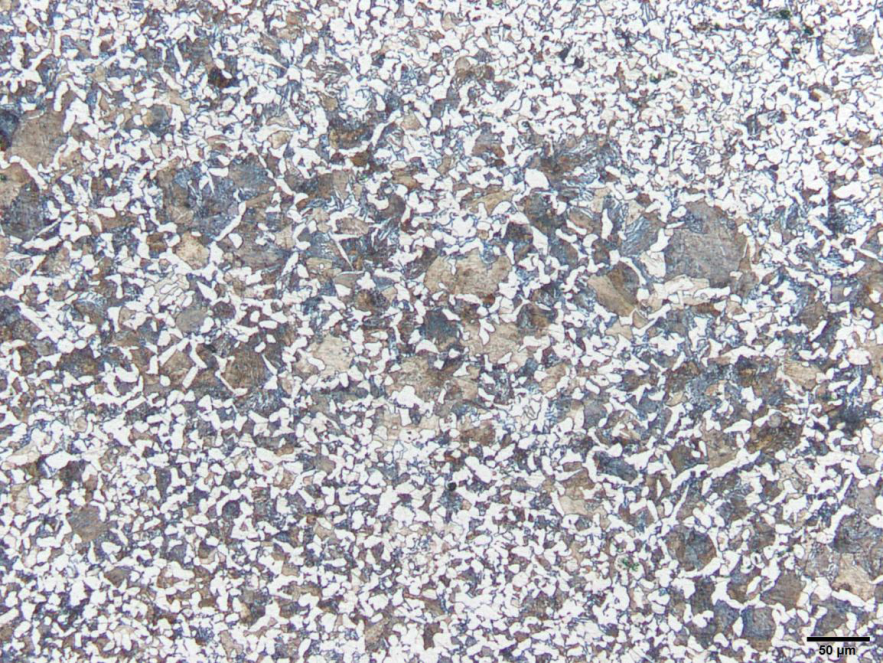 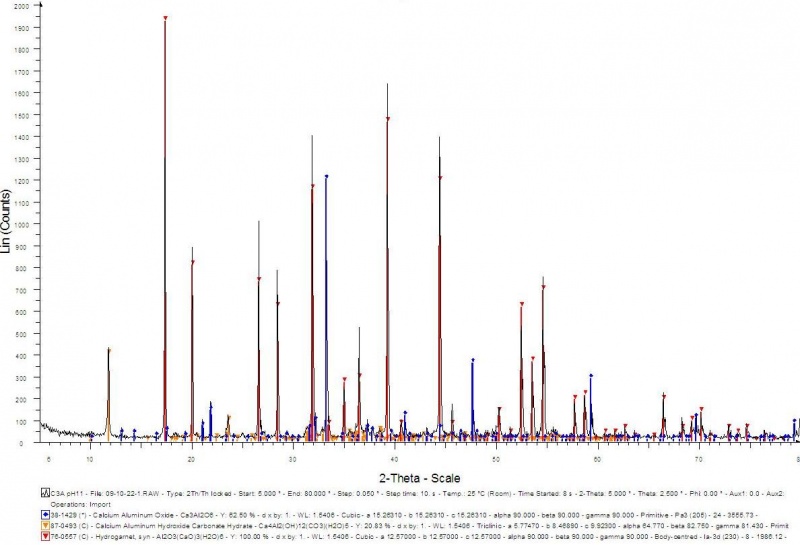 [Speaker Notes: Strukturní analýzy se zabývají identifikací mikrostruktury kovů (metalografie); patří sem i RTG difrakce, která se používá k určení druhů korozních produktů (např. malachitu, kupritu apod.).]
Tomografie
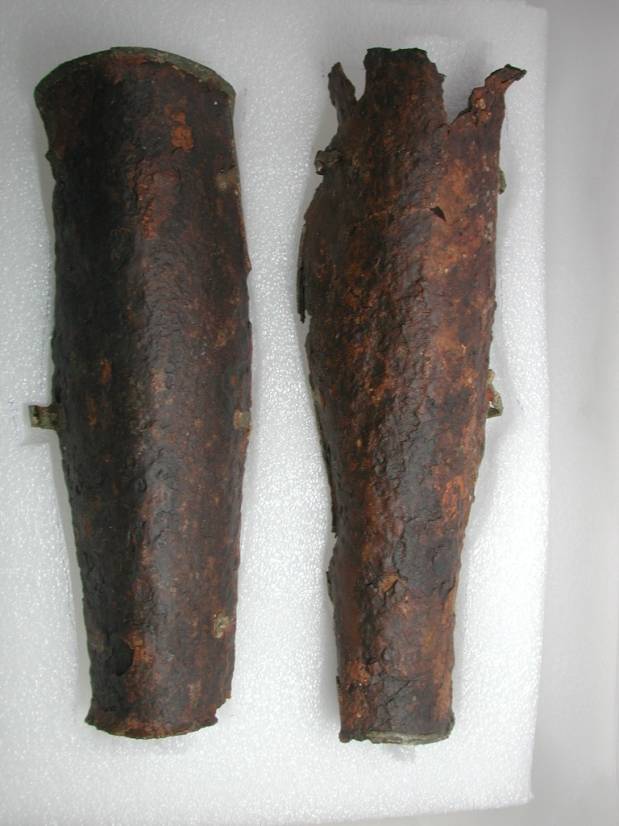 římské náholenice
[Speaker Notes: V konzervátorství se velmi využívají rovněž diagnostické metody – rentgenografie, tomografie pro zjišťován stavu poškození artefaktů, ale rovněž průzkumu kombinace materiálů – viz železné římské náholenice plátované mědí po jejich okrajích (jednotlivé materiály pohlcují rtg záření různě – dle jejich tloušťky, ale i chemického složení, a vytváří se charakteristický kontrast).]
Hustota kovů (g.cm-3)
(hmotnost na vzduchu) x (hustota kapaliny)
Hustota předmětu =   (hmot. na vzduchu) – (hmot. v kapalině)
Voda – 0,998 g/cm3
Ethanol – 0,789 g/cm3
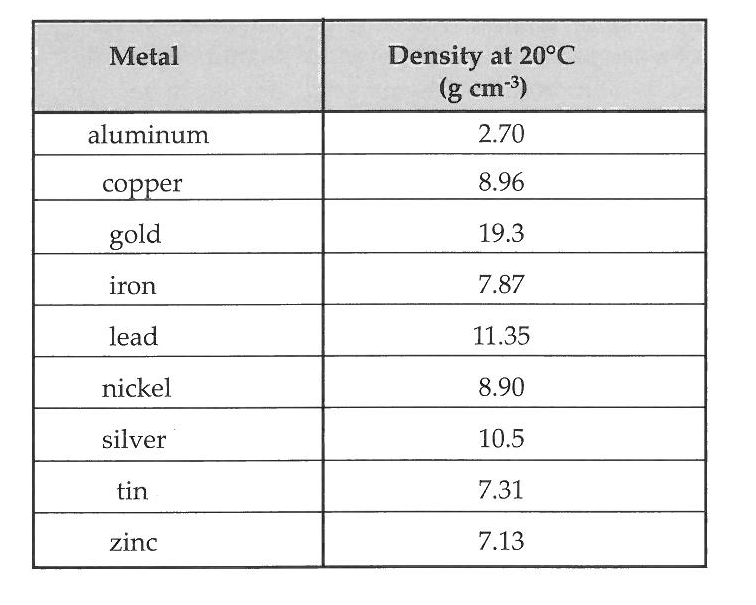 [Speaker Notes: Hustota představuje poměr hmotnosti na objem 
Hustota je charakteristickou vlastností každého kovu (Tab.I). Na základě hustoty lze technicky používané kovy rozdělit kovy do tří skupin: lehké kovy s hustotou 1,7 – 4,5 g/cm3. Sem patří hořčík, hliník a titan. Další kategorií jsou kovy s hustotou 7 – 9 g/cm3, tedy například zinek, železo, nikl, měď. Mezi nejtěžší kovy s hustotou přesahující 10 g/cm3 patří mimo jiné zlato, olovo a wolfram.  
Provedeme vážení předmětu na vzduchu a ve vodě, ve které je předmět nadlehčován silou, která se rovná hmotnosti vody tělesem vytlačené. 
Rozdíl hmotnosti předmětu na vzduchu a ve vodě při hustotě vody 1 g/cm3 udává objem předmětu. 

Měření hustoty kovů se může používat v muzejní praxi u mincí a obdobných drobnějších předmětů.]
Magnetické vlastnosti
Fe, Ni, Co – silně magnetické kovy
(některé slitiny těchto kovů mohou magnetické vlastnosti ztrácet např. 34Cu-66Ni (Monelův kov) zahřátím na vyšší teplotu 
Korozní produkty železa (rez) jsou ale nemagnetické, kromě magnetitu Fe2O3(oxid železnato-železitý)
Většina neželezných kovů (kromě Ni, Co) jsou nemagnetickými! – lze jednoduše ověřit reakcí na magnet.
[Speaker Notes: Monel či Monelův kov je slitina niklu a mědi. Název Monel je registrován jako trademark americké firmy Special Metals Corporation. Monel vyrobil v roce 1901 Robert Crooks Stanley, slitinu pojmenoval po tehdejším prezidentu firmy Ambrose Monellovi.
Monel vykazuje výborné mechanické vlastnosti a chemickou odolnost v náročném prostředí, např. v dlouhodobém kontaktu se slanou vodou, ale i v chemickém průmyslu. Často bývá využit tam, kde již nedostačují vlastnosti nerezových ocelí.]
Nejčastější druhy poškození
Mechanické poškození
poškrábání
deformace
Fyzikálně - chemické poškození
Koroze: chemická a elektrochemická
[Speaker Notes: Podle mechanismu průběhu koroze rozdělujeme korozi na chemickou a elektrochemickou. Chemická koroze probíhá v suchém prostředí, bez přítomnosti elektrolytu – v praxi se jedná o korozi v plynech za vyšších teplot (opal – oxidace za vyšších teplot, schopnost kovu odolávat za vyšších teplot = žáruvzdornost).
Protože jsou kovy elektricky vodivé a jsou často vystaveny účinkům vodných elektrolytů, je koroze téměř vždy jejich elektrochemická přeměna anodickým rozpouštěním.]
Koroze kovůna příkladu železa v kapce vody
Oxidace:
Fe     ®     Fe2+  +  2e-


Redukce:
v neutrálním prostředí (při kontaktu se vzdušnou atmosférou)
O2  +  2 H20  +  4 e-  ®   4 (OH) –

v kyselém prostředí
O2  +  4H+  +  4 e-  ®   2H2O

Fe 2+ + 2 OH - ® Fe(OH)2
Fe(OH)2 + H2O + 1/2 O2 ® Fe(OH)3
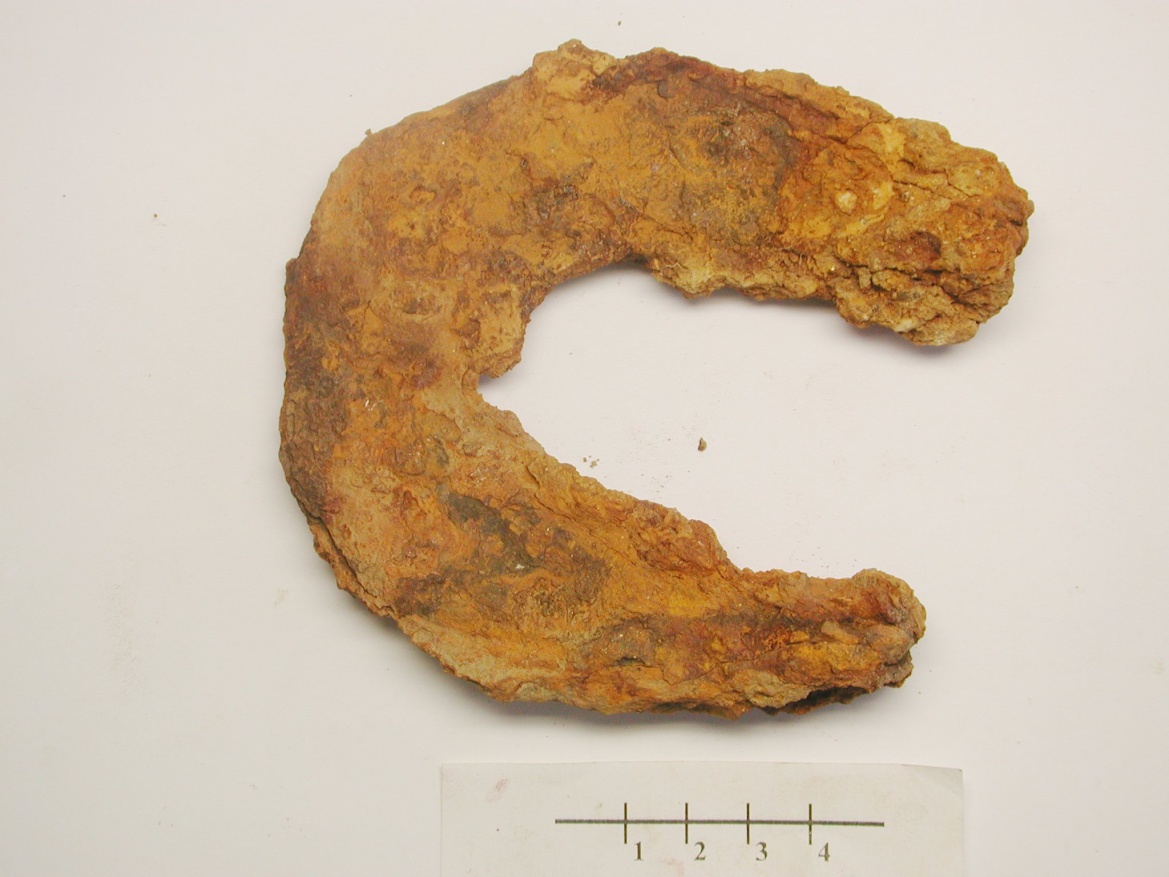 [Speaker Notes: Koroze je fyzikálně-chemická interakce kovu s okolním prostředí, která vede ke změně vlastností kovů a jejich přeměne v korozní produkty tedy minerály, z kterých se kovy získávají (jak jsme si řekli, jedná se v zásadě o převrácenou metalurgii). V přítomnosti vody (tj. i vzdušné vlhkosti) probíhají elektrochemické děje, jejichž podstatou je vznik korozního makro nebo mikro článku, v rámci kterých se dějí oxidační a redukční reakce. Probíhá v elektricky vodivém prostředí. 
Příčinou koroze je tedy tvorba korozního galvanického článku. Vznikne vodivé spojení mezi látkou, která vystupuje jako anoda, a látkou, která je katodou. Materiál, který je v článku anodou, se oxiduje, a tedy koroduje. Aby mohlo probíhat další rozpouštění, musí být elektrony uvolněné při oxidaci nějakým způsobem spotřebovány, jinak dojde k tzv. polarizaci elektrody. Polarizace vede ke zpomalení či zastavení anodické oxidace. Látky, které elektrony odebírají, plní funkci depolarizátoru. Mohou to být i částice v roztoku schopné elektrony přijímat, například kationty vodíku nebo atomy kyslíku. Železnaté kationty uvolněné do roztoku reagují za vzniku hydroxidu železnatého Fe(OH)2
, který je dále oxidován na hydroxid železitý Fe(OH)3 . Hydroxid železitý je podstatou rzi, která se odlupuje z povrchu oceli a umožňuje tím další průběh koroze.]
Ochrana proti korozi
Snížení relativní vlhkosti vzduchu (optimálně pod 60 % i méně)
Udržovat stabilní teplotu cca 10 – 25 °C, zabránit poklesu teploty pod 0 °C
Odstraňovat stimulátory koroze (chloridové soli, oxid siřičitý, ozón, oxidy dusíku, těkavé organické látky) – filtrací vzduchu, umístěním aktivního uhlí do vitrín nebo jiných chemisorpčních médií
Používat vždy ochranné rukavice (zabránit kontaktu s lidským potem)
Udržovat čistotu bez prachu
Zabránit vzájemnému kontaktu kovů s různou ušlechtilostí
Literatura
Kol. autorů: Konzervování a restaurování kovů – Ochrana předmětů kulturního dědictví z kovů a jejich slitin, Technické muzeum v Brně, 2011
Storage of Metals: CCI Notes 9/2, Canadian Conservation Institute, 1995
Recognising of Active Corrosion, CCI Notes 9/1, Canadian Conservation Institute, 1997
V. Ustohal: Kovy a slitiny, Moravské zemské muzeum, 1992
Otázky k opakování
Zařaďte chronologicky hlavní kovy z hlediska historie zpracování
Jaké jsou základní skupiny rozdělení kovů?   
Jmenujte některé minerály/rudy, z kterých se kovy získávají.
Jaké jsou charakteristické vlastnosti kovů? 
Jaké druhy slitin kovů znáte?
Co je to metalurgie a metalografie?
Popište základní technologie zpracování kovů.
Které kovy jsou magnetické?
Co je to koroze kovů a jakým způsobem můžeme zmírnit rizika korozního poškození?
Železo - ferrum Fe
Bod tání 1538 °C, měr. hmot. 7,85 g/cm3, barva bílá, magnetický kov (některé nerez oceli a korozní vrstvy železa jsou nemagnetické)
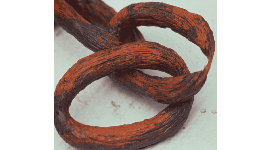 Svářkové železo (do 0,1 % C), korozní vrstvy mohou mít struktura podobnou jako dřevo , lístkují se
Ocel nekorodovaná má stříbře šedou barvu
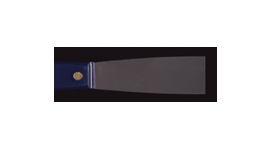 Litina – šedo stříbřitá barva (pánev, kříže, nádobí,
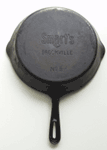 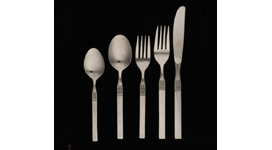 Korozivzdorná ocel (nerez ocel) – stříbrná barva (kuchyňské náčiní, dekorativní architekt. prvky,  průmysl)
OCEL                            LITINA (kujné železo) pod 2% C            nad 2% Ctvárné, kujné                              pevná, tvrdá a křehká
Železo - ferrum Fe
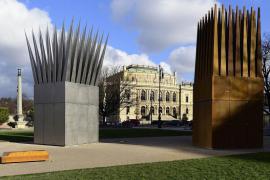 Pomník Jana Palacha v Praze – Dům syna (nerez ocel) a Dům matky  (patinující ocel - Corten)
[Speaker Notes: Corten – patinující ocel – nízkouhlíková ocel s mědí a fosforem se vyznačuje vznikem tvrdé ochranné korozní vrstvy.]
Historie zpracování železa
v ryzí formě se téměř nevyskytuje (pouze meteority –  siderit, slitina železa a niklu = meteorické železo); 
záměrná výroba – kolem roku 2000 př. n. l. v Anatólii, Blízký východ (nejprve luxusní předměty – zdobené dýky)
Tutanchamonova hrobka (pol. 14. stol. př. n. l.) – železné předměty (dýky z meteorického železa) 
od 9. stol.př. n. l. výzbroj asyrské armády (dle písemných pramenů – hliněné tabulky)
postupně rozšíření do Řecka a dál na západ
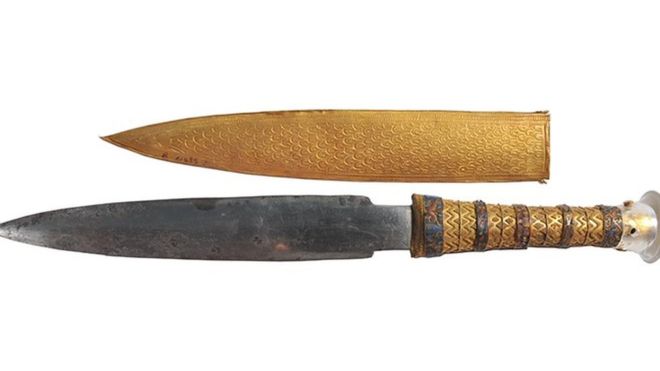 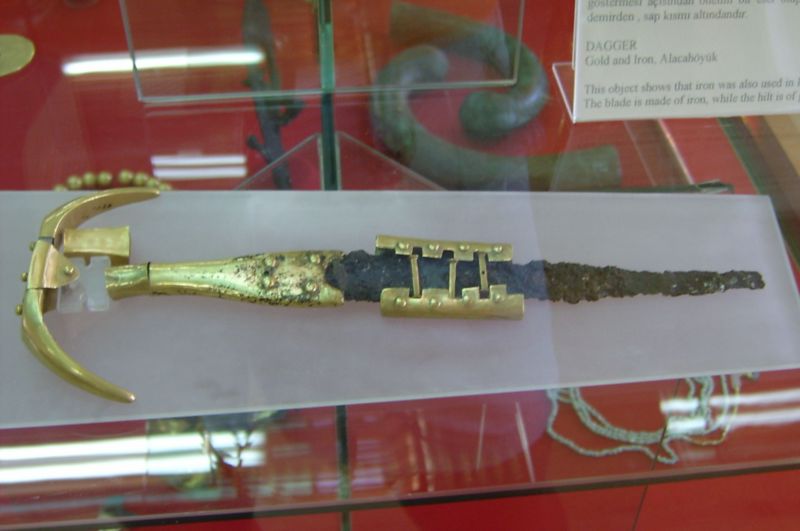 Tutanchamonova dýka z meteorického železa (Fe + Ni + Co) zdobená zlatou pochvou a  rukojetí, Egyptské muzeum v Káhiře, cca pol. 14. stol. BC)
Železná dýka se zlatou rukojetí, naleziště Alaca Höyük, Turecko – Muzeum v Ankaře; 2350 – 2150 BC)
[Speaker Notes: na našem území: 700 – 450 př. n. l. halštatské období
450 př. n. L. – konec starého letopočtu doba laténská (expanze Keltů)
ve světě cca 1400 př. n. l. (Blízký východ)]
Historie zpracování železa
ve středomoří na ostrově Elba – etruská civilizace (od 9. st. př. n. l.) – šachtová pec cca 120 cm
hlavní rozvoj zpracování železa v Evropě – starší doba železná (halštat, 7. st. př. n. l. – 450 př. n. l. podle hornorakouského města Hallstatt; mladší doba železná – laténské období, 450 př. n. l. -  poč. našeho letopočtu podle keltské stanice La Téne u Neuschatelského jezera ve Švýcarsku)
postupně nástup keltského železářství (Britské ostrovy, pevninská Evropa) – zbraně, výstroj, nástroje, šperky
na našem území  - 400 př.n.l. – Keltové (šachtová pec se zahloubenou nístějí), kolem Prahy, Moravský kras
slovanské etnikum – 6. stol. n.l. – želechovická pec (u Uničova)
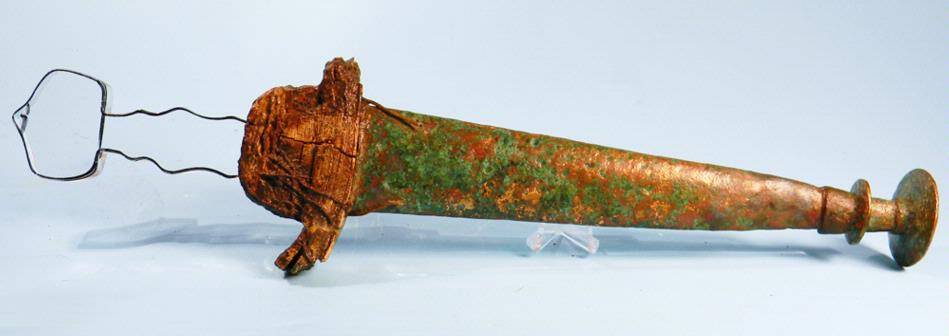 Železný meč, bronzová pochva, villanovská kultura – základ Etrusků
Koroze železa
Rozsah koroze
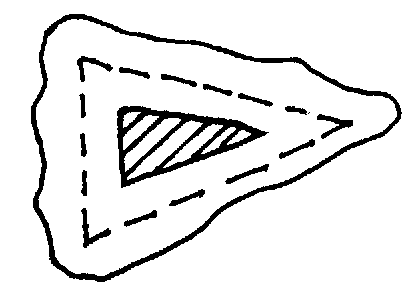 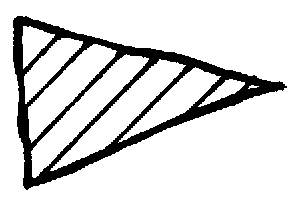 povrchová koroze
objemné korozní produkty - 
velmi slabé kovové jádro; tvar předmětu je tvořen korozními produkty!
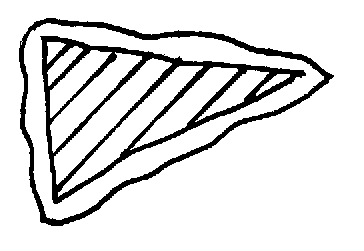 korozní produkty + kovové jádro zachované
[Speaker Notes: Jedním z klíčových fází konzervátorského průzkumu je posouzení míry poškození korozí – resp. míry zachování kovového jádra. Může se jednat pouze o slabou povrchovou korozní vrstvu (pokud je rovnoměrně vytvořená, pevně zakotvena do podkladu, neodpadává, lze ji považovat za stabilní vrstvu; většinou se na železe vytváří ale objemnější korozní produkty, které jsou zpráškovatěny a odpadávají od povrchu – potom je vhodnější očistit povrchu, ale pouze pokud tvar předmětu je dostatečně tvořen kovem.  Pokud přeměna kovu v korozní produkty dosáhne již značné přeměny (viz poslední obrázek vpravo), tj. původní povrch a tvar je již přeměněn na korozní vrstvy a kovové jádro je zmenšené nebo dokonce zcela chybí, nelze korozní vrstvy úplně odstraňovat.]
Rozsah koroze
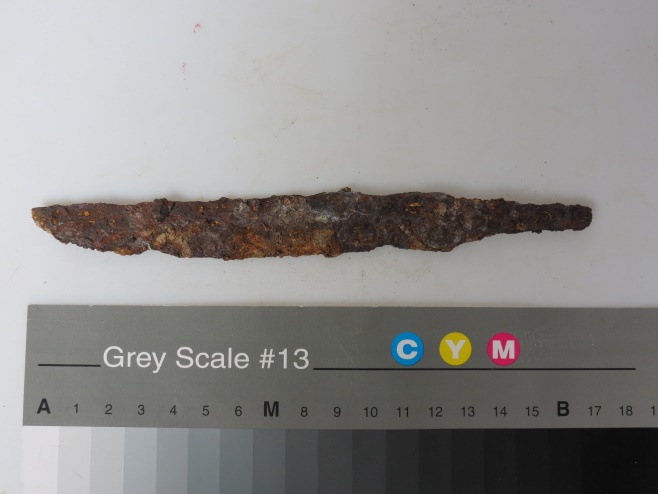 Půdní koroze archeologický nález
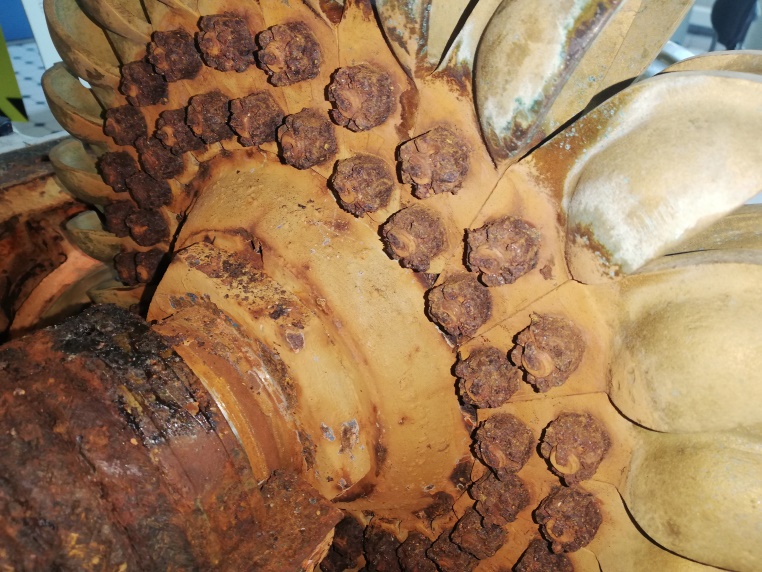 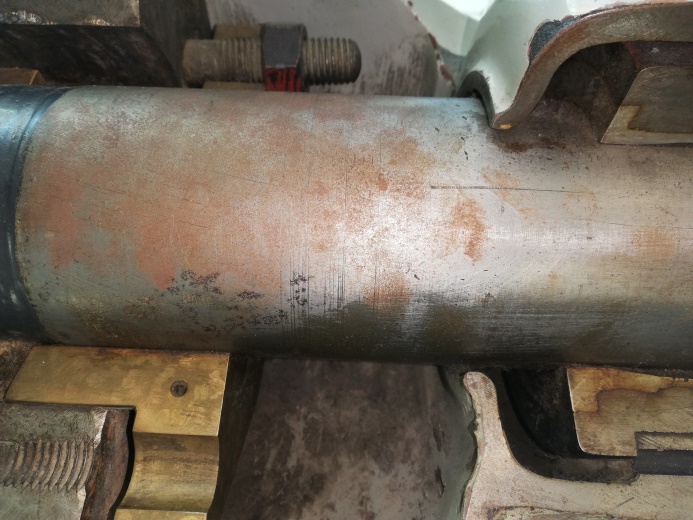 Slabé vrstvy rzi vlivem lokálního znečištění povrchu
Objemné korozní vrstvy vlivem zvýšené vlhkosti
Aktivní chloridová koroze – tzv. „pocení/slzení (sweating/weeping) kovu“
Chloridové soli na povrchu ve formě žluto-hnědých kapiček, po vyschnutí - puchýře
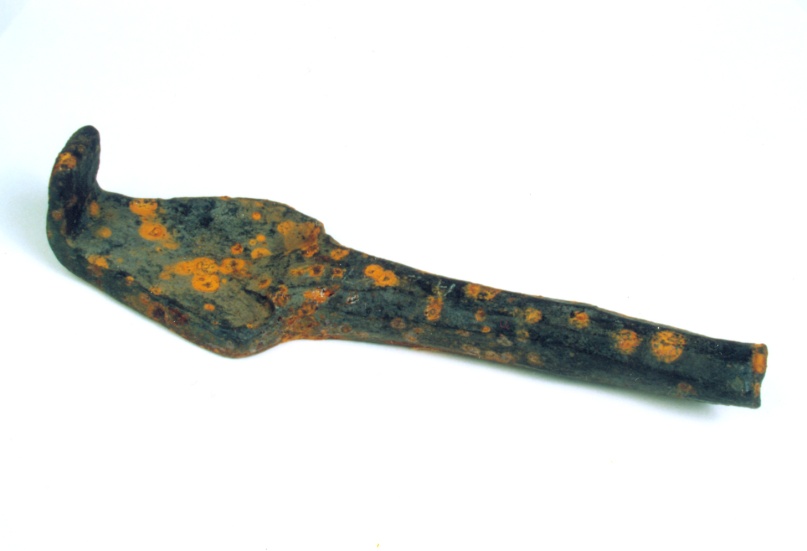 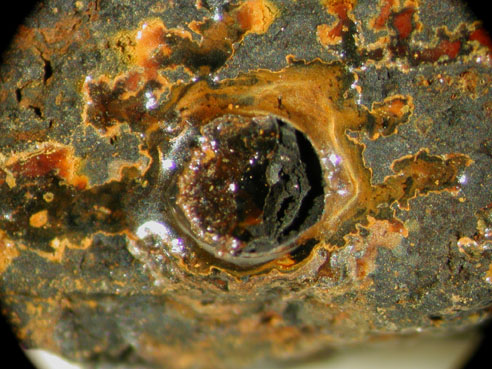 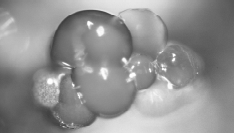 [Speaker Notes: Ukázka tzv. aktivní chloridové koroze vlivem kontaminace chloridovými solemi: žlutý roztok obsahující železnaté, železité a chloridové ionty. Pro RV nad 55 % - kapalina, při poklesu RH – vznikají puchýře- Může nastat u zasolených artefaktů vlivem zvýšené vlhkosti, kontaminací  vlivem znečištění apod.]
Čištění povrchu
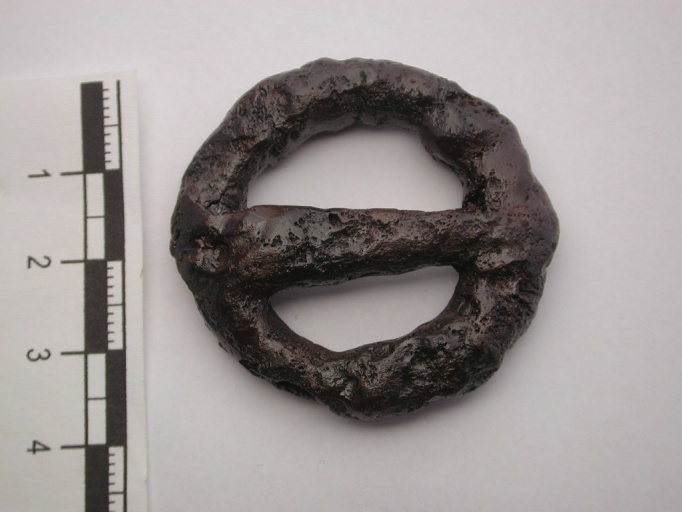 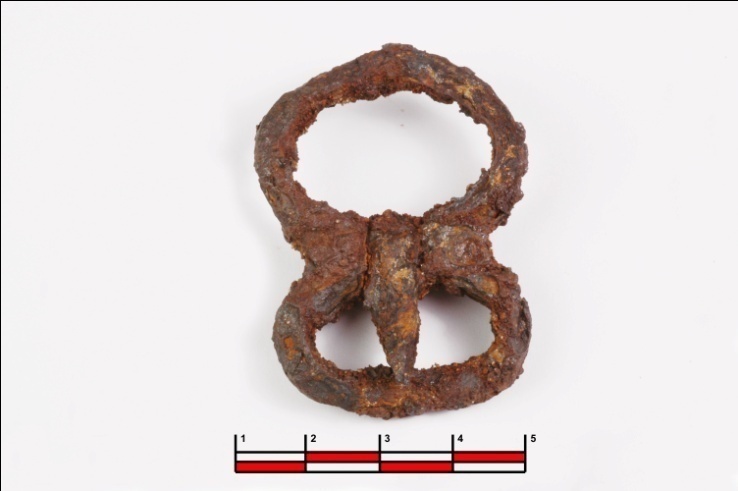 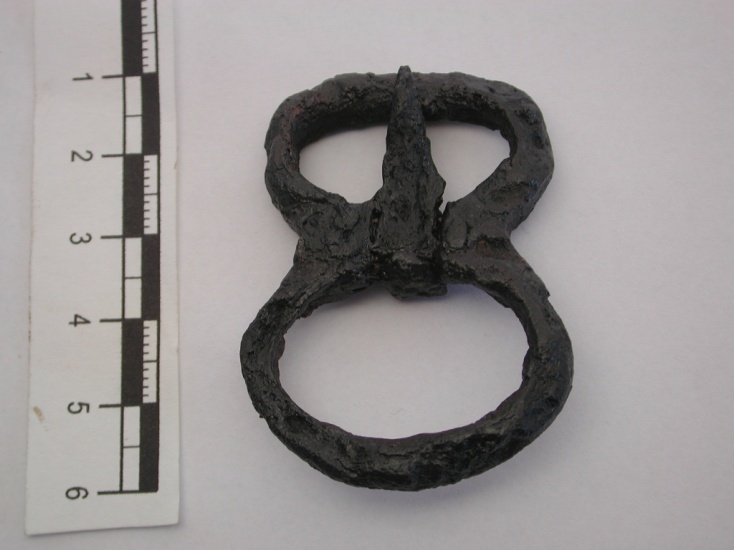 [Speaker Notes: Odstraněny byly pouze vnější krusty (přikorodované fragmenty hlíny, kamínků apod.), částečně i rez, proces čištění je zastaven na vrstvě černého magnetitu – spodní korozní vrstva pod vnější rzí.]
Konzervace železa
Průzkum
dochovalo se kovové jádro? Pomáhá reakce na magnet, rentgenologický průzkum
stanovit rozsah odstranění korozních vrstev
     (kde je původní povrch předmětu?) – odstranění
 korozních produktů nebo zachování korozních produktů?
Určit dochované zbytky jiných kovů,  ale i otisků mineralizovaných organických materiálů !                                                                                    org. látek, nátěrů apod.?
Metody čištění
mechanicky (broušení, otryskávání)
fyzikálně - laser
chemicky (odrezovací lázeň na bázi kys. fosforečné) – na železo se již příliš nepoužívá
Elektrolyticky (elektrolytická redukce oxidů železa)
Stabilizace
nepřímá (kontrola RV, T, silikagel, vypařovací inhibitory, odstranění O2 )
Tanátování (přeměňování rzi v černé tanáty železa)
Desalinace korozních vrstev (tj. odsolení – v praxi většinou vymývání vodou rozpustných chloridových solí)
Povrchová úprava
Ochranná bariéra lakem, voskem (např. akrylátový lak  Paraloid B72, přírodní včelí vosk, mikrokrystalický vosk Revax
Detail povrchu čepele s fragmenty textilu
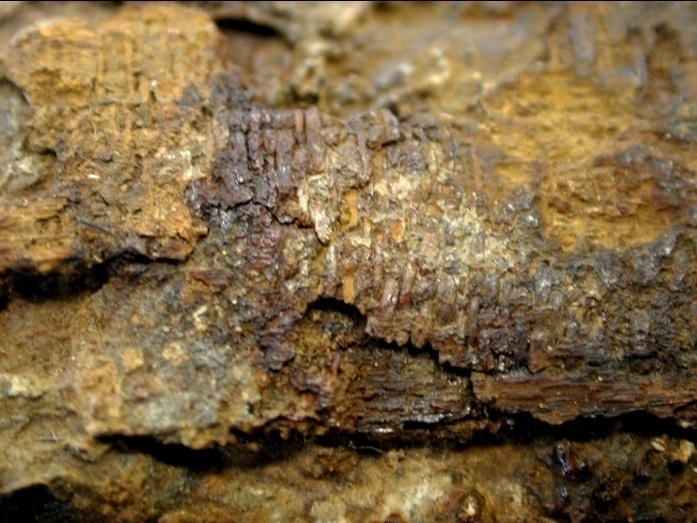 Mechanické čištění
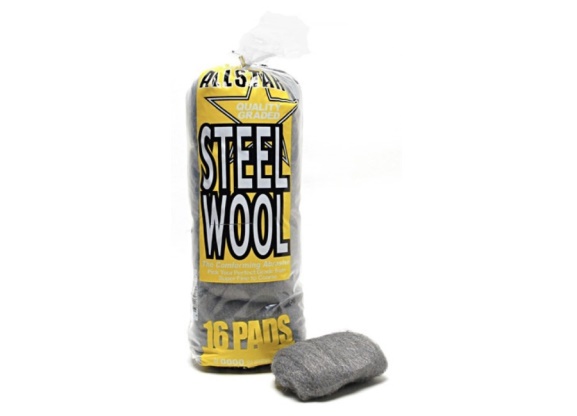 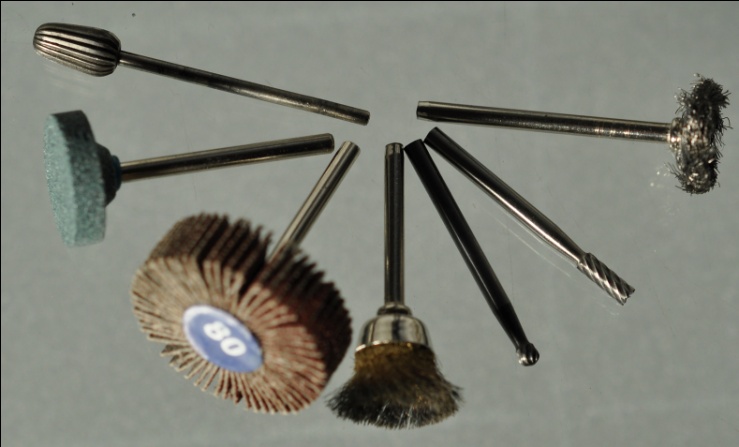 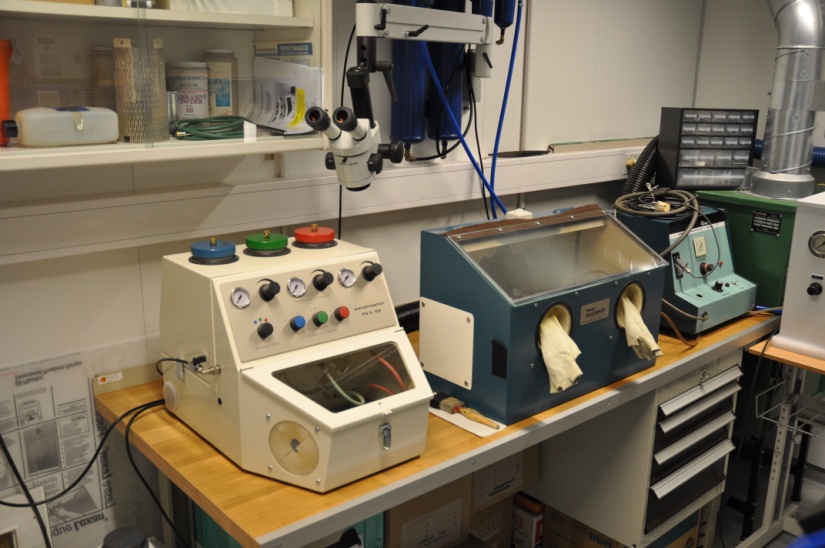 Mikrootrýskávací zařízení – Středočeské muzeum v Roztokách u Prahy
Taniny v konzervaci kovů
Tanátování - stabilizace rzi archeologických a historických železných předmětů
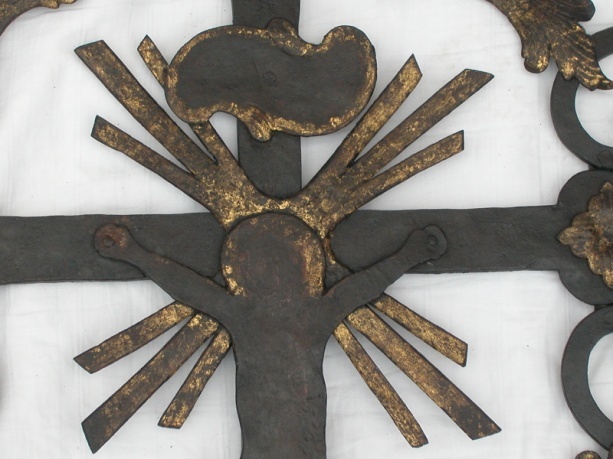 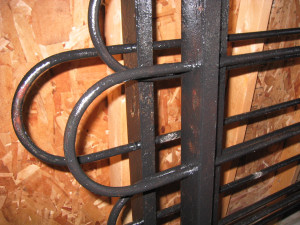 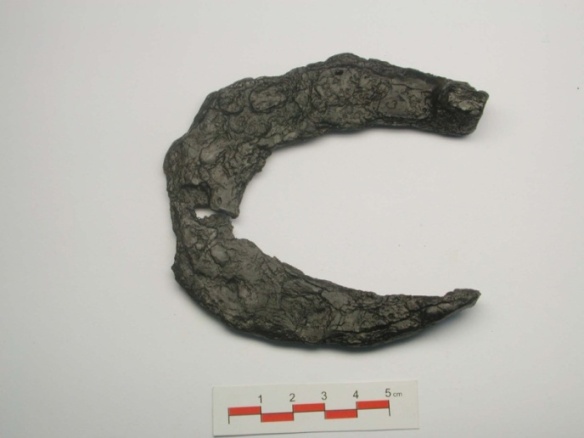 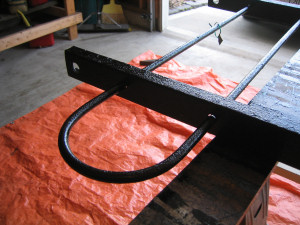 Barokní kříž, Muzeum Českého Krasu, dle A. Havlínové
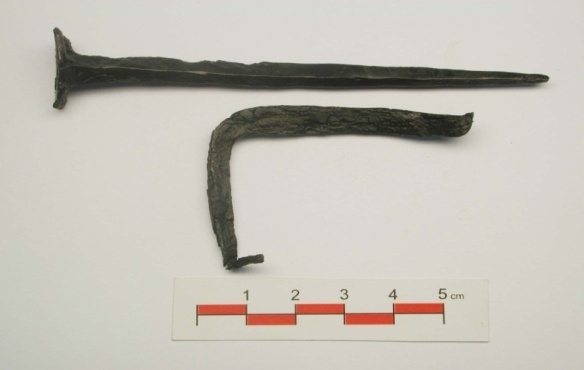 [Speaker Notes: Taniny – třísloviny: 
organické látky rostlinného původu
polyfenolické látky 
hydrolyzovatelné  taniny (gallotaniny a ellagotaniny)
kondenzované taniny (flavonoidy)]
Otázky
Jmenujte základní druhy slitin železa s uhlíkem.
Co je to svářkové železo?
Jaké jsou rozdíly v mechanických vlastnostech oceli a litiny?
Jak se projevuje tzv. aktivní koroze železa?
Jmenujte základní fáze konzervování železných předmětů.
Co je to tanátování?
Měď - cuprum Cu
Bod tání 1083 °C, měr. hmot. 8,94 g/cm3, barva červená
Vysoká tvárnost, houževnatost, výborné tepelné a elektrické vlastnosti, velmi dobrá odolnost proti korozi, nemagnetická
zdobení - rytí, cizelování, zlacení, postříbření, inleje, email, patinování
Druhy slitin Cu:
Vysokomeďnaté slitiny (více než 96 % Cu), vlastnosti podobné čisté mědi  
Historické materiály: arsenová měď – asi 2 % As  (max. 7 %), zlepšení tvrdosti.
Bronzy (slitiny Cu a dalších prvků – nejčastěji Sn)
Mosazi (slitiny Cu a  Zn)
Měď - historie
Doba bronzová (3300 – 1000 př. N. l.)
Naše území (2100 – 700 př. n. l.):
Únětická kultura
Mohylová kultura
Kultura popelnicových polí
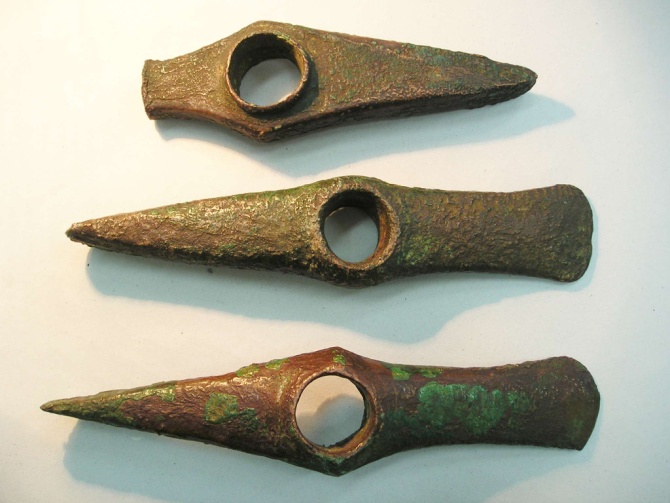 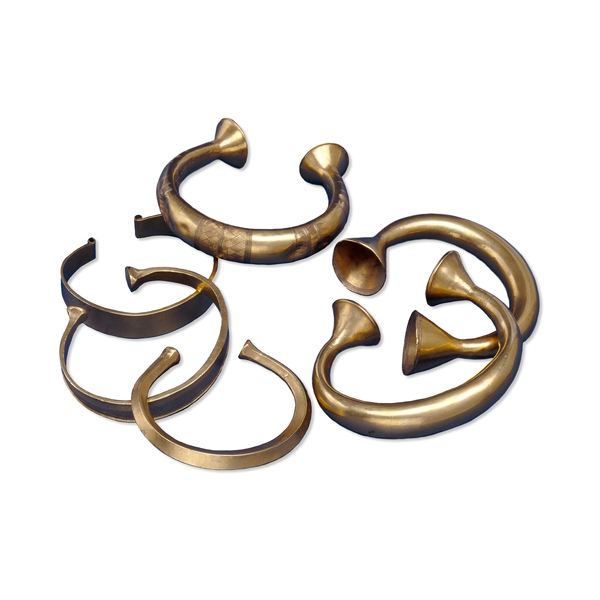 British Museum, Bronze Age, 1000-800 BCFrom Cairn Morvah, Morvah, Cornwall, England
Bronzy
Bronzy:
k tváření 8 - 10 % Sn - červeno-žlutý, dobře zpracovatelný za studena; kovací teploty 800 °C
K odlévání 10 -14% Sn  (max. 10 – 20 % Sn)- žlutý, pevný a křehký, těžko zprac. za studena 
20 až 25 % Sn - šedá zvonovina
30 % - bílá zrcadlovina
Červené bronzy Cu-Sn-Zn (Pb)
umělecký bronz na lití soch, 
(5-6% Sn, 6-6%Zn,5%Pb)
dělovina (10 % Sn, 2 % Zn)
Mosazi
Mosazi k tváření cca 70 %Cu, kovací  teploty 800 – 600°C
10 - 15 % Zn - červený tombak (bižuterie), hudební nástroje (70 % Cu)
28 až 36 % Zn - zlatá mosaz (šperky, ozdobné předměty)
Mosazi k odlévání 58 – 63 % Cu (1-2 % Pb)
Speciální mosazi:
Niklové mosazi (odolnost proti korozi, leštitelnost) – alpaka (pakfong, nepravé stříbro) 21 % Zn, 14 % Ni
Tvrdé pájky
Mosazné 42-54 % Cu, T tání= 840-880°C
Stříbrné  (Cu-Zn-Ag), T = 720°C 
Niklové (Cu-Zn-Ni), T = 900°C
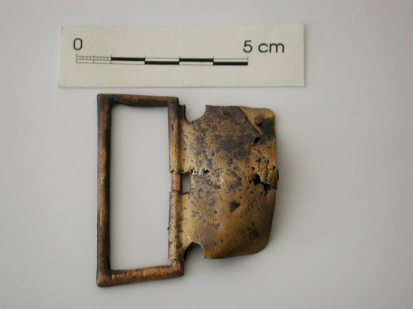 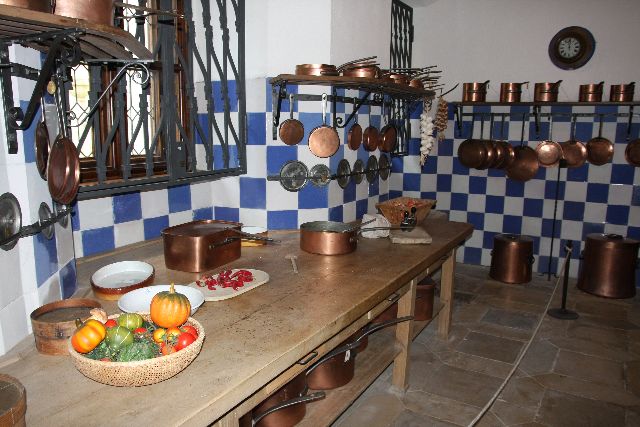 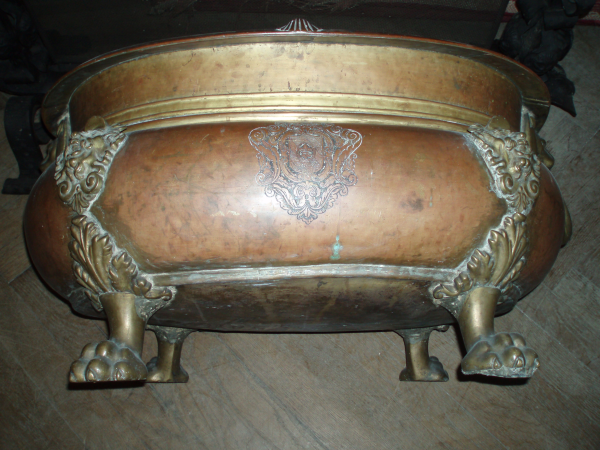 Měděné nádobí, Velká kuchyně, SZ Hluboká n. Vltavou, NPÚ
Mosazná žardiniéra, SZ Hluboká n. Vltavou, NPÚ
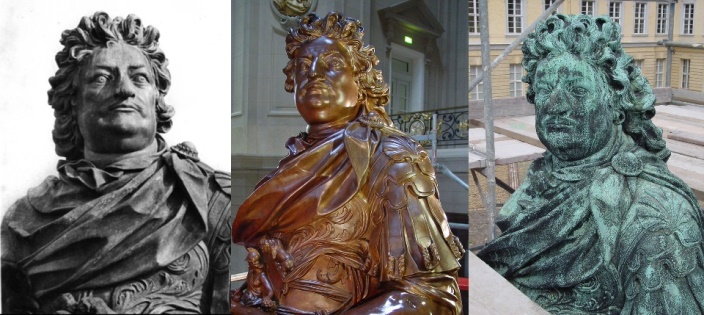 Fridrich Vilém I (Great Elector), vlevo bronzový odlitek stav z r. cca 1900 – uprostřed galvanoplastika 1904 – vpravo bronzový odlitek , stav z r. 2004 , foto Haber and Brander, Čištění kovů, TMB, 2016
[Speaker Notes: Měděné nádobí – rovnoměrně se ohřívá dno i stěny nádob, vaření je rychlé a úsporné 
Fridrich Vilém I. – pruský král
Žardiniéra – nádoba na květiny]
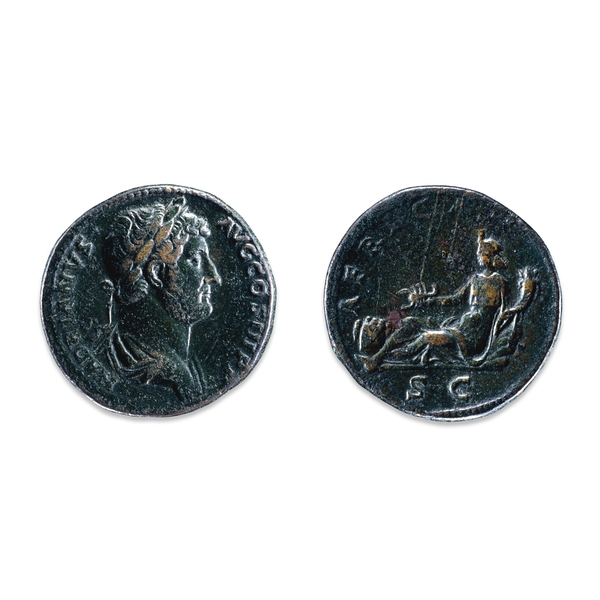 Mosazi
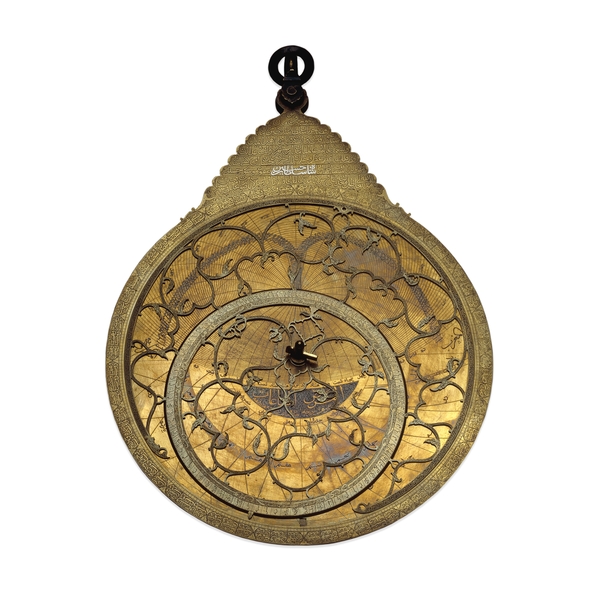 Mince, 2 st. L. n. L. British Museum
struktura cínového bronzu
14 % Sn
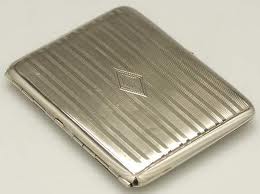 Astrologické mosazné hodiny, British Museum, 1712
Alpaka, bílá mosaz Cu-Zn-Ni – bývá postříbřená!
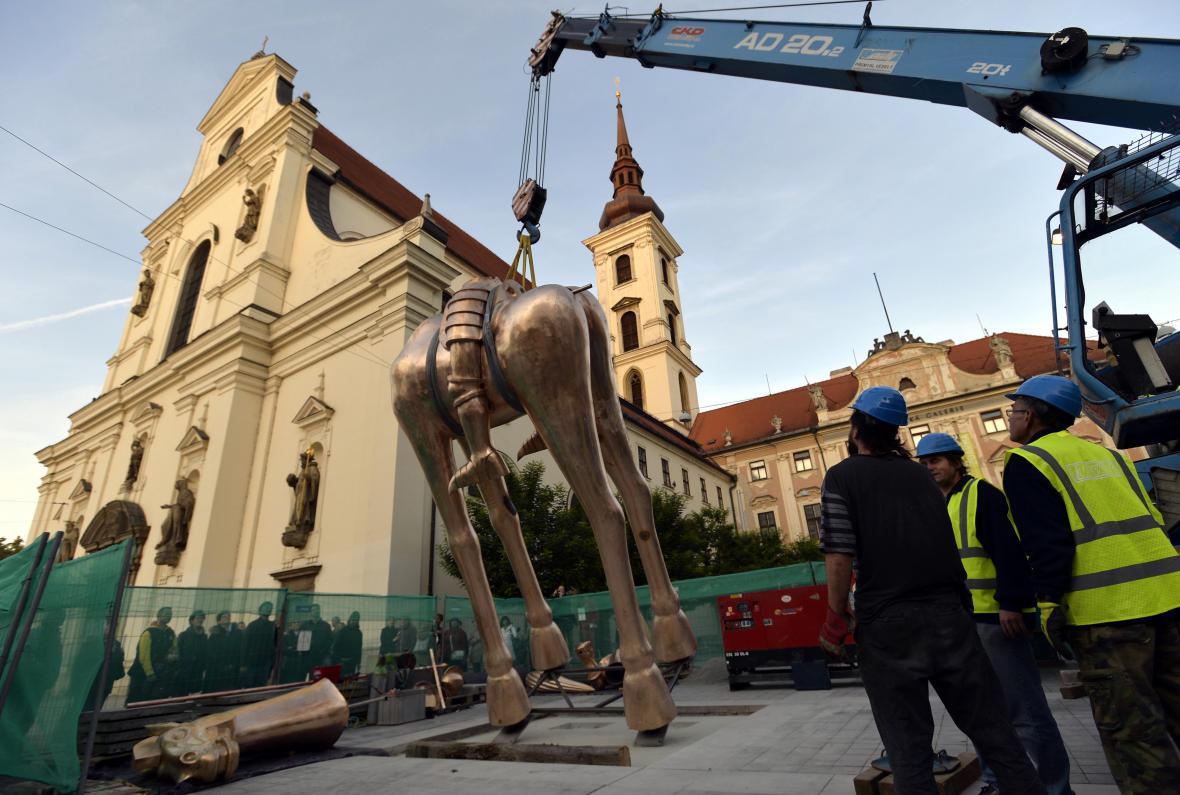 Bronzy
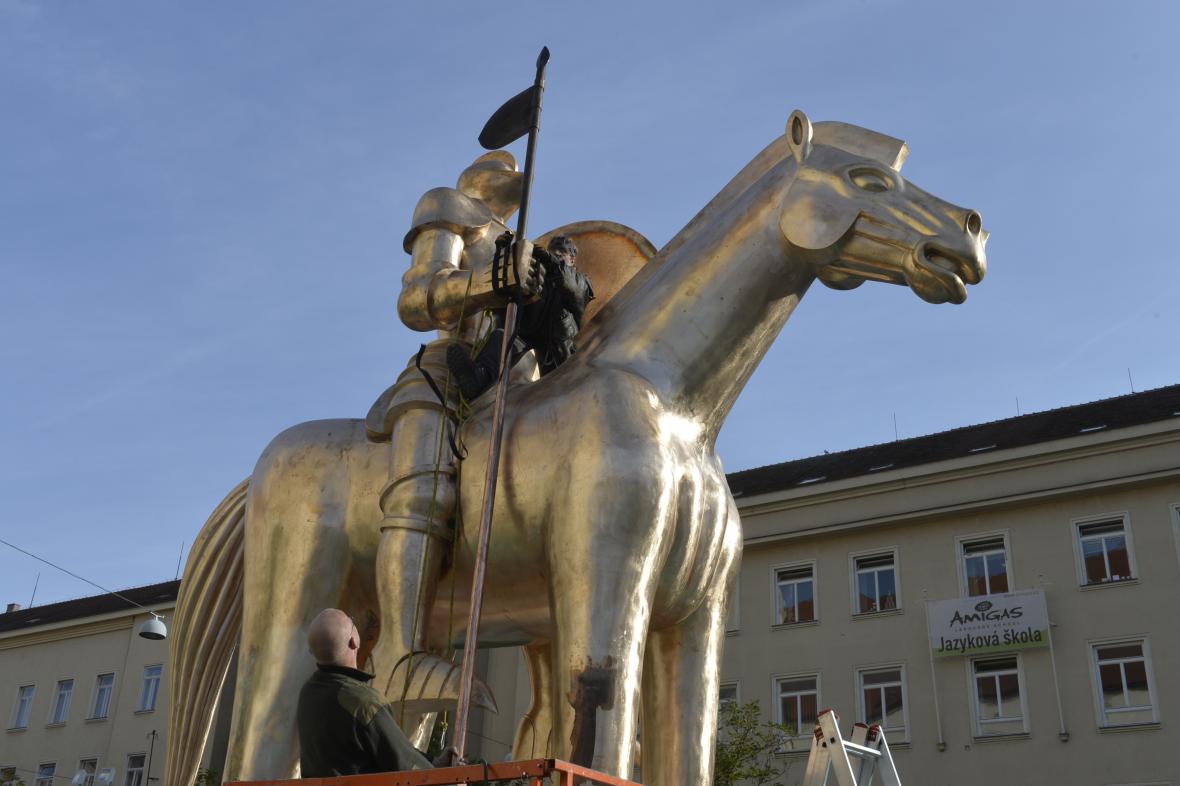 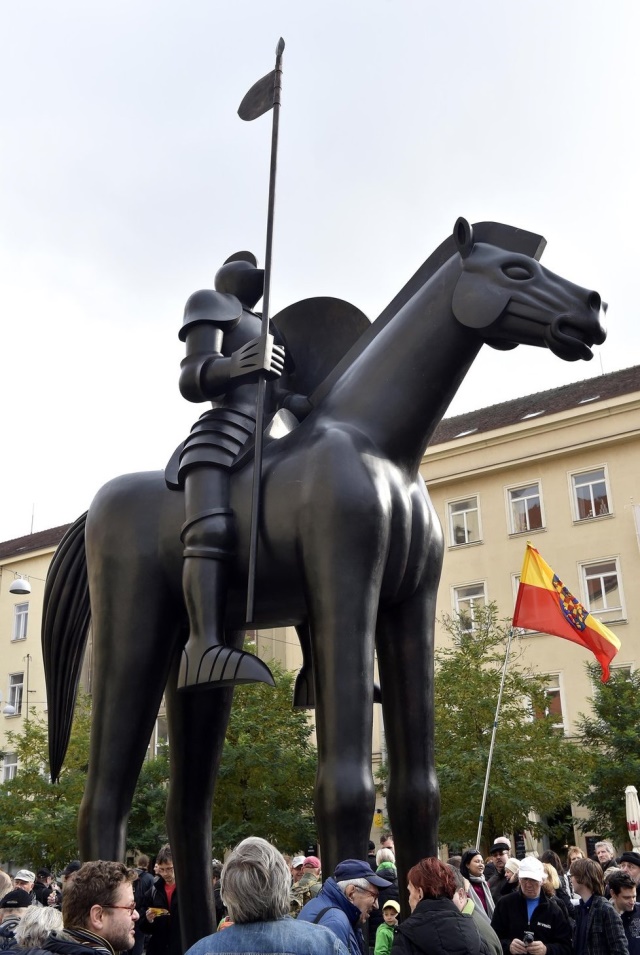 Socha Odvahy, markraběte Jošta, r. 2015, Brno,  autor Jaroslav Róna
[Speaker Notes: Ukázka barvy bronzu – červený lesklý povrch při instalaci sochy+ patinovaný černý povrch bronzu sulfidy.]
Koroze
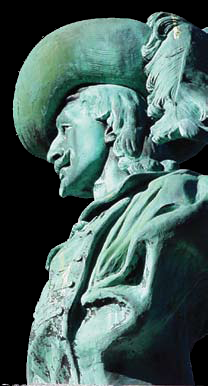 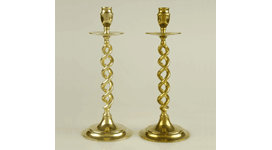 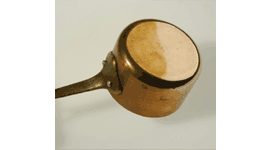 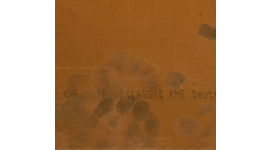 [Speaker Notes: Koroze slitin mědi může mít různých rozsah – slitiny mědi jsou poměrně odolné vůči korozi, např. mosaz ve vnitřmím prostředí si může ponechávat dlouho lesklý kovový vzhled (svícny), u měděného nádobí (viz obr.) se zase vytváří stabilní vrstva oxidu mědi – kupritu, která může být ale narušena lokální korozí kontaktem lidského potu – viz obr. detail povrchu; bronzová socha v exteriéru se časem pokrývá zeleno-modrou patinou]
Koroze mědi
Ušlechtilá / neušlechtilá patina /nemoc bronzu
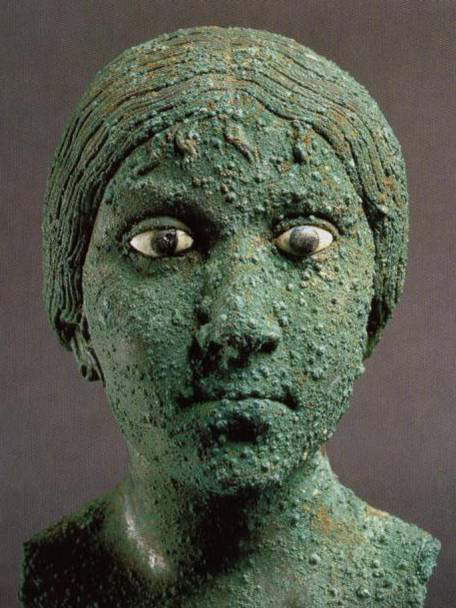 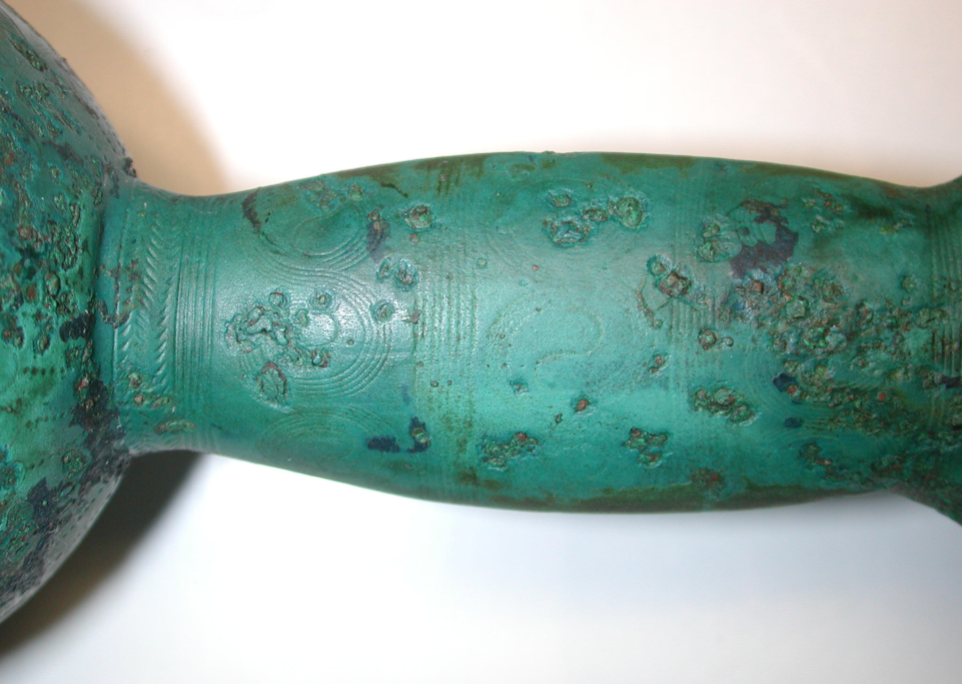 [Speaker Notes: Klíčovým průzkumem je posouzení stabilní (ušlechtilé) či nestabilní (divoké, neušlechtilé patiny). Stabilní – dobře zakotvené korozní vrstvy do podkladu, neodpadávají (vlevo); nestabilní – zpráškovatěné, objemné, odpadávají. 
Divoká patina může být způsoben též vlivem zasolení korozních vrstev chloridy – označuje se též jako nemoc bronzu (jedná se v zásadě o kombinaci půdní  a atmosférické koroze, nastává většinou u archeologických nálezů, které jsou odkryty na okolní atmosféru.]
Koroze mědi
Ušlechtilá patina
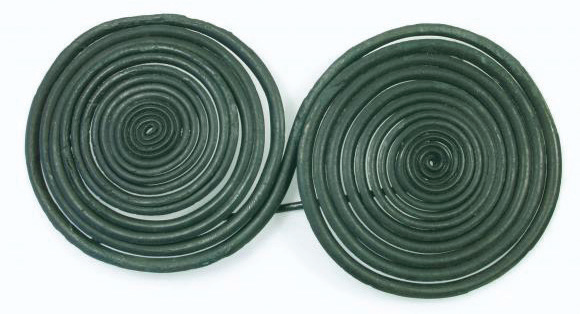 Josef, J., Čištění kovů, 2016: Příklad tzv. ušlechtilé patiny na bronzové brýlovité sponě archeologického původu. Západočeské muzeum v Plzni
Metody konzervace Cu
Průzkum
Průzkum chemického složení, technologie zpracování (např .zbytky pokovení);  
Pozor! Cu je toxická pro živé organismy -  větší pravděpodobnost uchování fragmentů organ. látek v korozních vrstvách a okolí předmětu např. vláken, otisků kůže! – viz otisky lidské kůže v prstýnku 
zachování nebo odstranění patiny ?
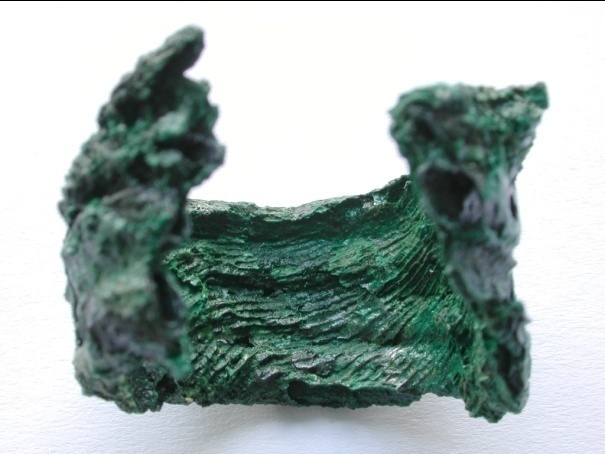 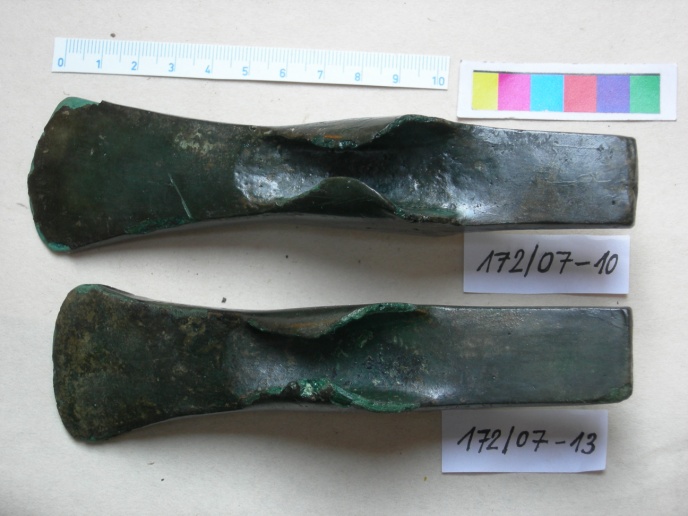 Bronzové sekyrky, ušlechtilá patina, Středočeské muzeum v Roztokách u Prahy,
Únětické bronzové prsteny - dochované otisky prstů
Čištění
Mechanické čištění
Očištění povrchu včetně zachování patiny:
Srážená křída, mletá pemza 
Ultrazvuk, jemné otryskávání (balotina, mleté ořechové skořápky, plastová drť)
laser
Vodní parsek (objekty v exteriéru, odstranění korozních produktů)
Chemické čištění
Odstranění patiny (ponor, lokálně – tampony, pastami)
Komplexon 3  tzv.  Chelaton III (5 – 10%) – sodná sůl kyseliny ethylendiamintetraoctové (EDTA), pomalu rozpouští korozní vrstvy  - musí se reakce ale kontrolovat!
Oplach ve vyměňované destilované vodě (následně etylalkohol)
Sušení: 80 – 90 °C, 4 – 5 hod.; horký vzduch; infralampy, - u slitin mědi pozor na vytváření okují za vyšších teplot!
Čištění
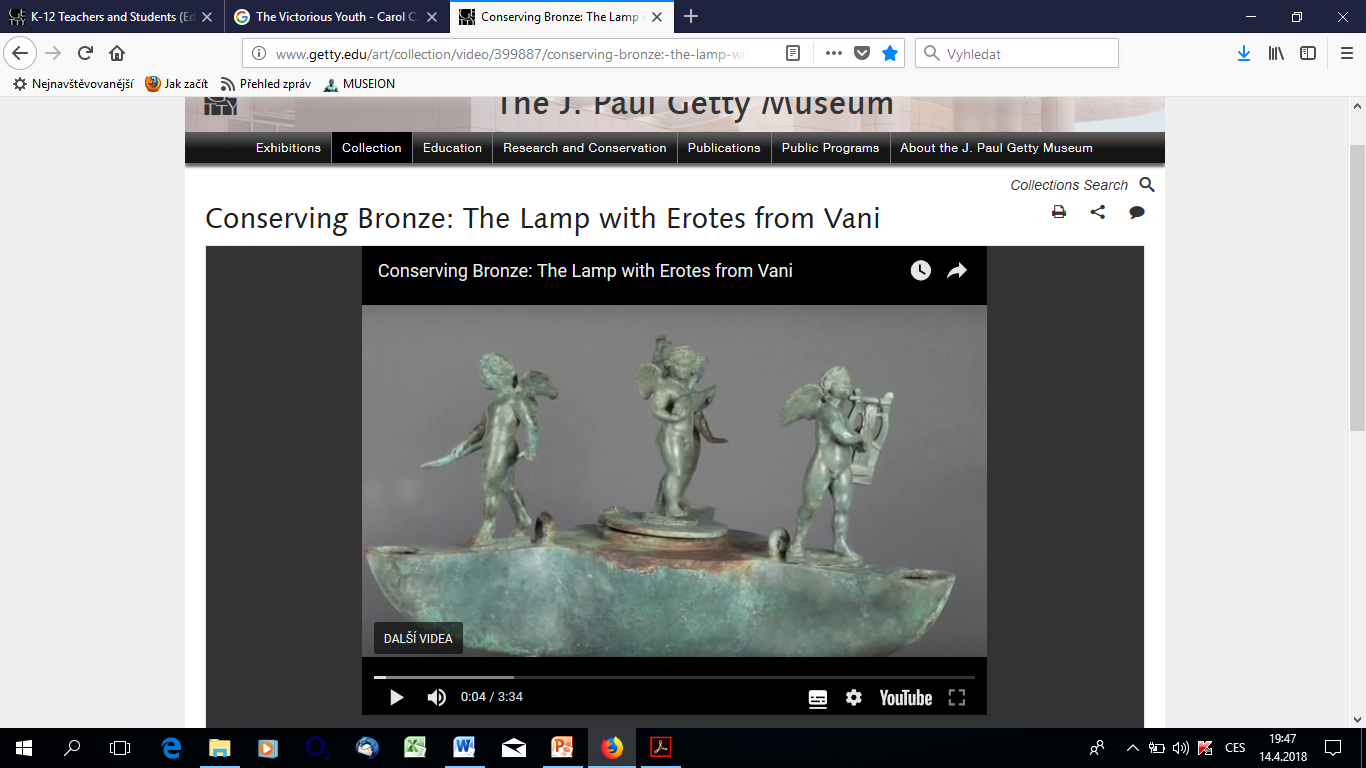 The Lamp with Erotes from Vani, 250 – 100 BC, Turecko, https://www.youtube.com/watch?v=WSLad3lN6Jc
[Speaker Notes: Podívejte se na video o čištění bronzové lampy.]
Zlacení bronzu
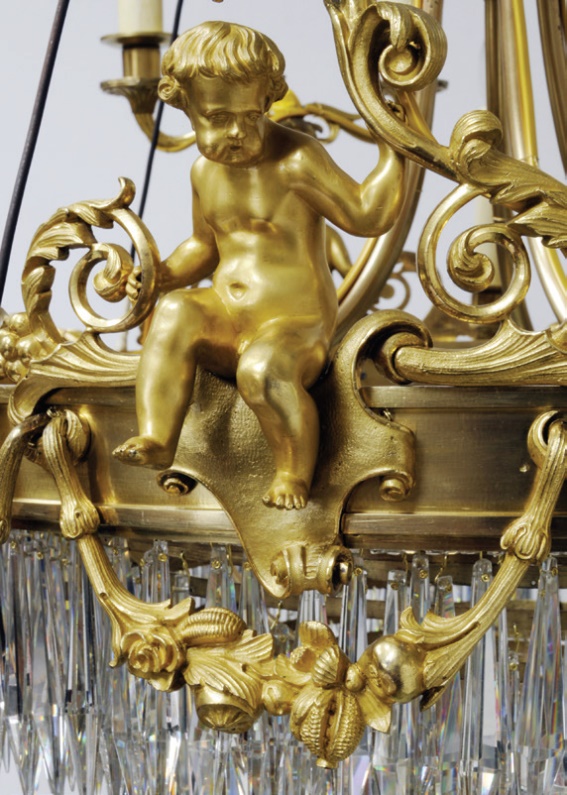 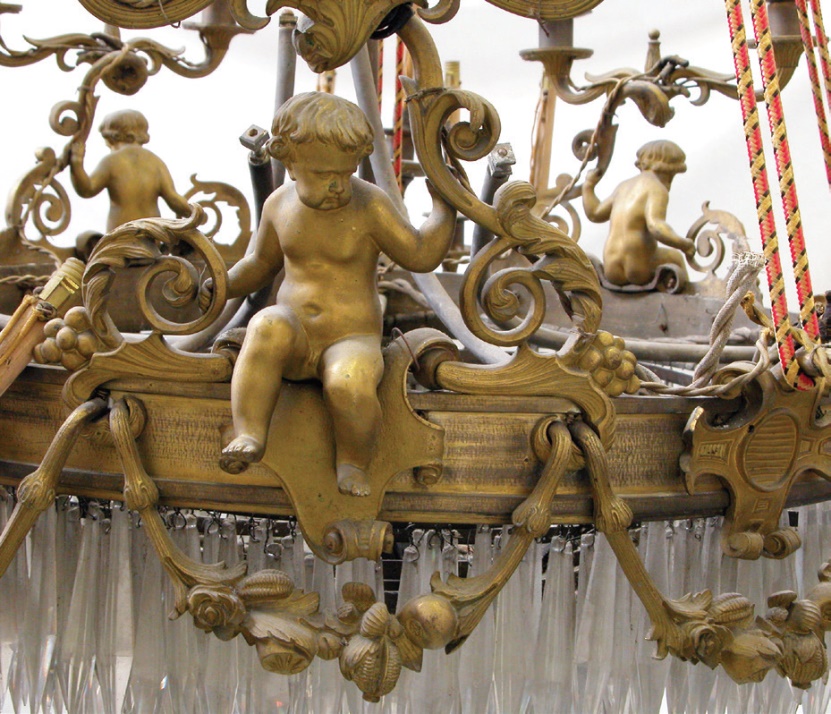 Josef, J., Čištění kovů, 2016 : Zlacený bronzový lustr. Zlacení u takového typu lustru bylo v době jeho výroby celkem běžné. Na povrchu před konzervací jsou patrné, vedle běžných nečistot, oxidační produkty podkladového kovu. Během čištění je nutné rozlišovat povrchy zlacené na lesk a mat, aby nedošlo k nežádoucímu vyleštění matových ploch. NPÚ. Foto: T. Joudová
Stabilizace korozních produktů
nepřímá (kontrola RV, T, silikagel, vypařovací inhibitory, odstranění O2 
Inhibitor benzotriazol - BTA (3 % v etylalkoholu, 1 -3 dny) - pozor karcinogenní, toxická látka !
Vyluhování v destilované vodě (ultrazvuk) – málo efektivní
elektrolyticky - stabilizace nemoci bronzu  (5 % seskviuhličitan sodný Na3H(CO3)2-  /NaHCO3 . Na2CO3/; EK =  - 0,1 V) – dochází k redukci chloridů mědi na oxid mědný nebo měď
CuCl + e-                 Cu + Cl-
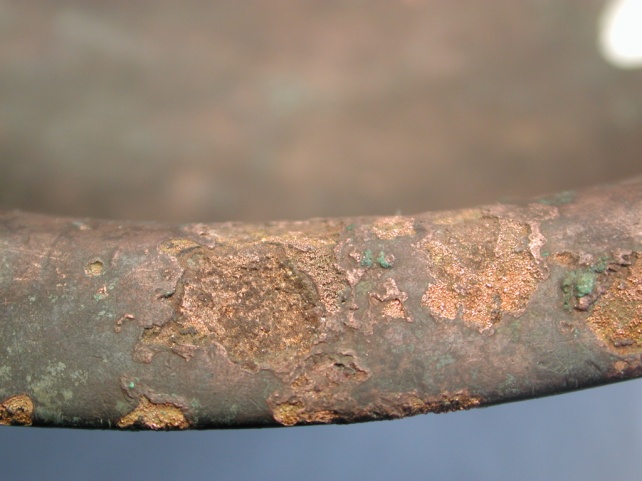 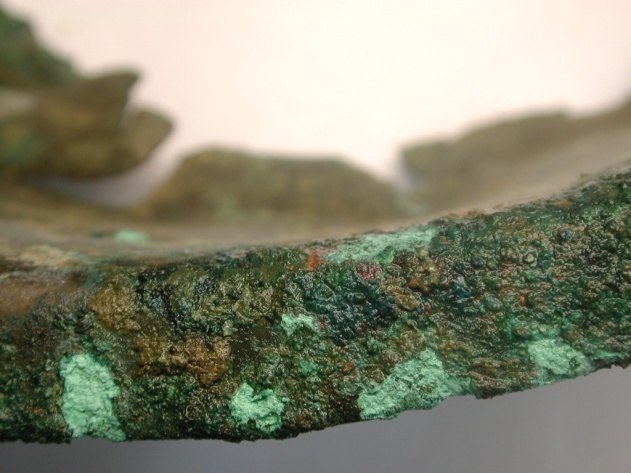 Povrchová úprava
Konzervační prostředky
Laky + BTA (Paraloid B72, B44, Veropal KP 709);
Incralac (vč. BTA)
Mikrokrystalické vosky (Revax, KRNB)
Včelí vosk
Silikonové oleje (Lukoil) – pohyblivé části
Povrchová úprava
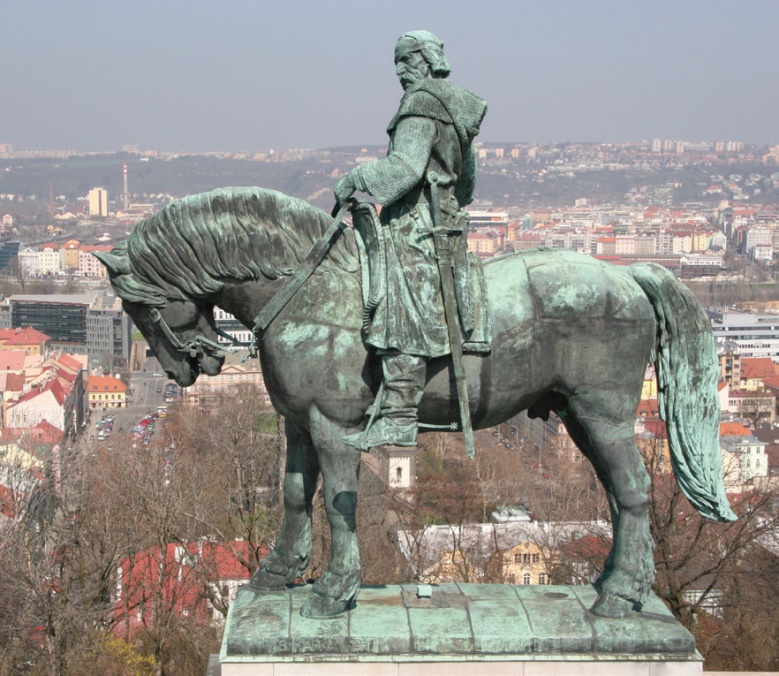 Jan Žižka – Vítkov, restaurováno Houska/Douda, 2011
[Speaker Notes: Povrchová úprava – včelí vosk. 
http://www.houska.cz/page.php?id=323&pid=323]
Otázky
Jmenujte základní slitiny mědi.
Co je to alpaka?
Rozlište ušlechtilou a divokou patinu slitin mědi.
Popište poškození zv. nemoc bronzu.
Jaké znáte metody čištění předmětů z mědi?
Jaké inhibitory mědi znáte?
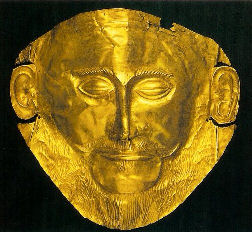 Zlato – aurum Au
Velmi tvárný žlutý kov, vynikající chemická odolnost na vzduchu i v chemikáliích, teplota tání 1063°C
Většinou se používá jako slitina s Ag, Ag, Cu, Ni, Pt, Pd
Čistota (ryzost) – např. 585/1000 tj. 58,5 % ryzího zlata; karáty (1 karát – 41,66/1000 tj. 0,04166 g Au/ 1 g slitiny)
Ryzí zlato – 24 karátů
Běžně pro šperky 585/1000 (14 karátů), slitina Au-Ag-Cu; šperky na zakázku 18 kt. (cca 75 % Au), dentální lékařství, elektrické kontakty (22 kt.cca 90 % Au)
Legováním se mění barva slitiny:
Ternární diagram slitiny Au-Ag-Cu
Bílé zlato Au-Ni-Cu nebo Au-Ni-Pd (levnější náhrada platiny)
Technicky zdobení
Tepání, rytí, cizelování (gravírování), matování, patinování, email, vsazování drahých kamenů a organolytů
[Speaker Notes: Karát ryzostní - Jednotka ryzosti zlatých klenotnických slitin (označení Kt). Výpočet ryzosti zlata vychází z definice, že ryzí zlato o obsahu 1000 g/kg má ryzost 24 Kt. Nejběžnější dnes vyráběné klenotnické slitiny mají ryzost 14 Kt (585 g Au/kg) a 18 Kt (750 g Au/kg).
Karát hmotností – (označní Ct, ct, CT) je míra hmotnosti používaná pro drahé kameny. Jeden karát se rovná 1/5 gramu (200 mg tj. 0,2 g).  Výhoda metrického karátu je v tom, že lze drahé kameny vážit i gramovými závažími; 1 ct = 0,2 g    1 g = 5 ct]
Zlato - historie
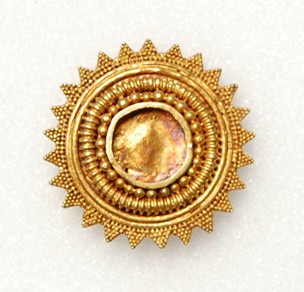 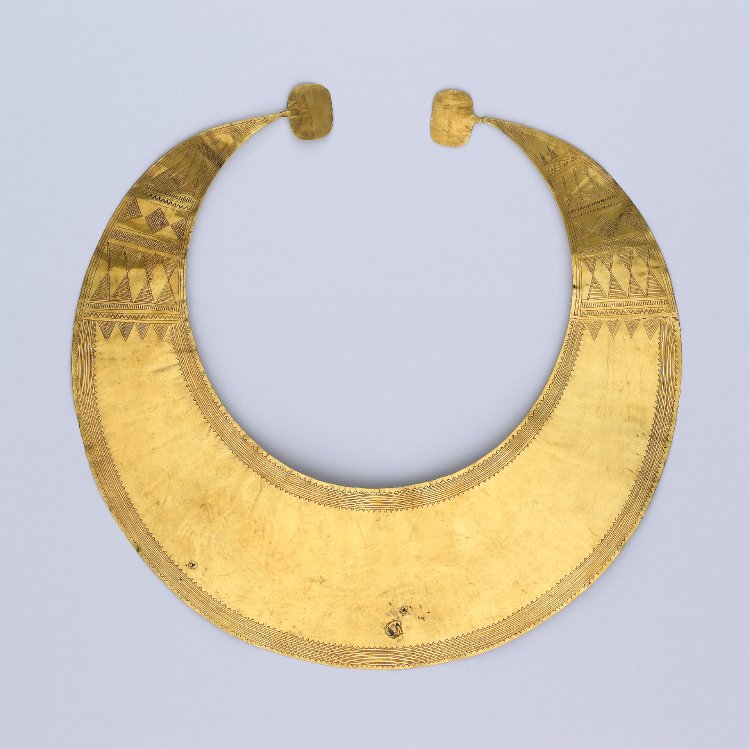 Část zlaté náušnice, doba římská, 2. stol. BC, The British Museum
The Blessington lunula, 2400 – 2000 BC – doba bronzová, Irsko – Blessington, Tha British Museum
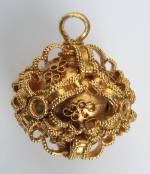 Zlatý gombík, 9. stol., Velká Morava, Mikulčice
[Speaker Notes: Zlato, které je součástí křemenných nebo rudných žil či se nachází v náplavech, vyniká krásnou žlutou barvou a trvalým leskem a lze ho přetvářet tepáním za studena. Velmi brzy proto upoutávalo pozornost nejstarších zlatotepců ke zhotovování různých dekorativních tvarů.

Lunula – náhrdelník ve tvaru měsíce typický pr dobu bronzovou. 
Gombík – bývají stříbrné, bronzové zlacené nebo celozlaté zdobené granulací 
Granulace je půvabná a zdánlivě jednoduchá technika spočívající v nanesení jemných zlatých či stříbrných kuliček na povrch šperku. Má ale hned několik háčků. Jak kuličky vyrobit doopravdy kulaté a stejně velké? Jak je nanést v přesných ornamentech na povrch a připájet je? Techniku granulace, známou již z velkomoravských šperků a během času zapomenutou, rekonstruoval až roku 1932 německý zlatník Wilm. Tajemství spočívá v uchycení kuliček k celku bez použití pájky. Zde je recept: nasekaný materiál, třeba kousky zlatého drátu, se smíchá v tyglíku s rozemletým dřevěným uhlím; v žáru se pak jednotlivé kousky staví do dokonalých kuliček, které se pak přeséváním třídí na skupiny shodných rozměrů. Na povrch zdobeného předmětu se kuličky nanesou pomocí roztoku lepivé pryskyřice v přesně promyšlených obrazcích – víceřadých páscích, trojúhelnících, kosočtvercích srovnaných nasypáním do formiček. A jak se kuličky připájejí k povrchu? Klasické pájení nelze použít – jemné kuličky by se v pájce utopily. Místo toho se využívá poznatku, že kuličky utavené v uhlí mají na povrchu snáze tavitelnou vrstvičku a v žáru se na povrch šperku uchytí i bez pomoci pájky. Šperky zdobené granulací, udivující jemností a přesností rozmístění dekoru, známe zejména z období Velké Moravy. (www.svatymaur.cz)

https://mck.technicalmuseum.cz/smalt/experiment/cloisonne.html]
Značení – české současné puncovní značky dle Puncovního úřadu
Součástí značení je též identifikační značka výrobní nebo odpovědnostní (obchodník) – pomáhají najít autora nebo původ výrobku.
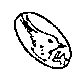 Hlava čejky – 14kt. Zlato, platná značka do r. 1993
[Speaker Notes: Zlato – orel, kohout, labuť
Stříbro – kamzík, zajíc, 
Platina – královská koruna

Kromě současných českých značek (viz obrázek nahoře) jsou platné všechny puncovní značky, které platily v historii na území Československa a nevyjadřovaly nižší ryzost, než jsou nejnižší ryzosti pro jednotlivé drahé kovy uvedené puncovním zákonem (§3, odst. 2). Tedy značky rakousko-uherské, československé, protektorátní i značky Slovenského štátu. Příkladem je puncovní značka zvaná čejka, používaná do r. 1993 pro ryzost 585/1000, jejíž nákres uvidíte po kliknutí zde. Neplatí ovšem puncy, které byly v době 2. světové války zavedeny na československém území, obsazeném cizími státy (značky rakouské, polské a maďarské). Ostatní platné historické značky jsou publikovány v brožuře ing. Bouši "Seznam puncovních značek platných na území České republiky", poprvé vydané v r. 2008, doplněná reedice 2009. Ta je k dispozici na každém pracovišti PÚ.
Na našem území také platí značky Úmluvy o kontrole a označování předmětů z drahých kovů (tzv. Vídeňské konvence), k níž ČR přistoupila 2. listopadu 1994, viz http://www.hallmarkingconvention.org/. Vyobrazení českých konvenčních značek najdete zde, ostatní členské státy Konvence mají svoje konvenční značky obdobné. http://www.puncovniurad.cz/cz/znacky.aspx]
Povrchové zlacení
Plátkové zlacení
Žárové zlacení (amalgám Au)
Galvanické zlacení
Práškovým zlatem 
Náhražky – tzv. dublé (mosaz svárově plátovaná Au),
Zlacení - žárové
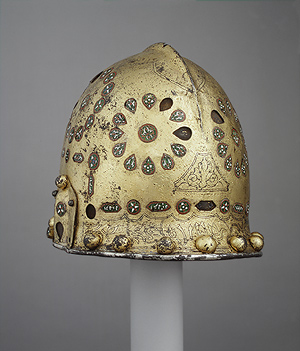 [Speaker Notes: Vrstva žárového zlacení bývá silnější ale poréznější – galvanické vrstvy jsou velmi tenké.]
Koroze zlata
Stabilní kov za všech běžných podmínek (rozpouští se v kyanidech, lučavce královské a rtuti)
Ve slitinách s nižší ryzostí Au klesá jeho korozní odolnost (koroze zejména Ag, Cu)
Ztráta lesku, tmavnutí – reakcí se sírou  (hlavně slitiny Au-Ag)
[Speaker Notes: Lučavka královská (latinsky aqua regia neboli královská voda, také acidum chloronitrosum) je dýmavá žlutohnědá kapalina používaná pro rozpouštění obtížně rozpustných prvků, vzácných (královských) kovů. Jde o směs koncentrované kyseliny dusičné (HNO3) a kyseliny chlorovodíkové (HCl) v objemovém poměru 1:3.]
Průzkum
Materiál – složení slitiny, puncovní značky, pokovení, pájky, minerály, organické materiály:
Zkouška ryzosti na buližníku, XRF 
Určení minerálů – barva, zkouška tvrdosti (Mohsova stupnice tvrdosti minerálů) – např. ametyst, topas, diamand
Organické materiály(tzv. organolyty: perla, korál/jantar,…)
Syntetické materiály (imitace drahých kamenů)
Kameny lepené z několika minerálů (dublety, triplety – např. křišťál-lepidlo-smaragd) 
Rozsah poškození, předešlé zásahy
[Speaker Notes: Prubířská zkouška – na buližníku, zkušebním, kameni se udělá otěr zkoušenou slitinou a vedle otěry pomocí zkušebních jehel známé ryzosti. Působením kyselin se sleduje rychlost rozpuštění otěru – nižší ryzost se rozpouští rychleji.]
Konzervace;
Přeleštění  hadříkem, popř. zlatnickou utěrkou
Odmaštění – ethanol, benzin, aceton …
Nelze použít u zdobení organickými materiály (např. jantar, želvovina, slonovina), studenými emaily, celuloidem, některých imitací drahých kamenů, smaragdů…
U zdobení emaily a kameny s prasklinami nepoužívat ultrazvuk !
Odstranění korozních produktů
U slitin s nízkou ryzostí Au: 10 - 20 % kys. citronové, octové, Chelaton III (většina org. materiálů a některé minerály jsou citlivé na kyseliny) 
Oplach destilovanou vodou, vysušení 60 – 80 °C, 3 – 4 hod. (pozor na minerály!)
Leštění, konzervace
Slitiny zlata nízké ryzosti – obdobně jako Cu (např. Paraloid B72, BTA v ethanolu)
Stříbro - argentum Ag
Bod tání 960°C, měr. hmot. 10,5 g/cm3, barva bílá
Velmi tvárné, vynikající elektrická vodivost, pevnost a tvrdost čistého Ag nízká (ve slitinách se zlepšuje)
Na vzduchu neoxiduje, po čase reaguje se sirnými sloučeninami – Ag2S
Slitiny: 
Ag – Cu:
ryzost stříbra (obsah stříbra ve slitině Ag + Cu), dříve – 1 lot = 62,5/1000:
č.1 - 959/1000   (britská norma „Britannia“tj. 95,8 % Ag, r. 1697 - 1720)                
č.2 - 925/1000   (Šterlinková norma - „Sterling Silver“ tj. 92,5 % Ag, od r. 1720)       
č.3 - 900/1000
Stříbrné pájky: Ag-Cu-Zn (Ni, Sn)
Pevné, houževnaté spoje, s dobrou el. vodivostí; pájení slitin Cu, Ni, ocelí 
Náhražka – alpaka (pakfong, nové stříbro): Cu-Zn-Ni (obecně - bílé mosazi; v zahraničí - German Silver, argentan, Nickle-Silver …), bývá postříbřená
Postříbření
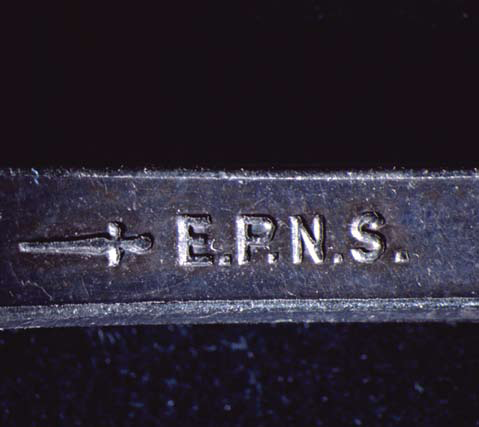 postříbření
základový kov:
měď a její slitiny
železo
pod galvanické pokovení - kov Britannia (Britannia Metal) - slitina Sn + Cu + Sb označ. EPBM ;slitina Ag + Ni - označ. EPNS
alpaka

metody postříbření
plátování
Sheffield Plate (r. 1743 - 1830)
Elektrochemicky (bezproudově v pokovovacích lázních)
galvanicky (od pol. 19. stol.)

techniky zdobení - 
Rytí (gilošování – strojové rytí), cizelování, gravírování – rytí ozdob, matování, patinování, zlacení, niello, email
[Speaker Notes: V oblasti stříbrnictví je známá též specifická technologie sheffieldského plátování (Sheffield plate), která spočívá v pokrytí mědi tenkou vrstvou sterlingového stříbra, z jedné nebo z obou jejích stran. Takto připravený sandwich byl následně skován a zahřát, přičemž na základě vzájemné difúze jednotlivých kovových prvků vznikla na jejich rozhraní nízkotavitelná slitina (eutektická slitina Ag-Cu s teplotou tavení 779°C), vytvářející vzájemnou vazbu  mezi danými kovy. Po zchladnutí byl tento polotovar válcováním upraven do požadované tloušťky a zpracován obdobně jako předměty z ryzího stříbra. Hrany takto připraveného materiálu mohly být ještě postříbřeny nebo cínovány tak, aby byly zakryty stopy mědi. Sheffieldské plátování bylo zavedeno T. Boulsoverem v r. 1743 v Anglii, kde byla tato technologie průmyslově rozšířena až do r. 1830 [Selwyn, L, 2004 s. 134; History of technology, Vol. V, 1958, s. 633]. Posléze byla nahrazena cenově dostupnější technologií galvanického pokovování. 
Obdobně byla v 19. století rozšířena i náhražka zlata tzv. dublé, která byla zhotovena z materiálu tvořeného silnějším tombakovým plechem a tenkou vrstvou zlata. 

Následují další způsoby aplikace pokovování na principu elektrochemických dějů, při kterých je pokovovaný předmět ponořen do roztoku solí kovu. Pokovovací lázeň se chemicky rozloží a dochází k přenosu kationtů jednoho kovu na povrch kovu druhého. K tomuto rozkladu dochází buď bez účinku vnějšího zdroje proudu anebo pomocí elektrické energie procházející mezi dvěma vodivě spojenými elektrodami (katodou – pokovovaným předmětem a rozpustnou kovovou anodou), kdy hovoříme o elektrolytickém (galvanickém) pokovování.]
Stříbro v muzejních sbírkách
Vázy, svícny, stolní soupravy, zapalovače, pudřenky, šperky, atd.
Liturgické předměty
Výrobky jsou označovány výrobními značkami a číslem ryzosti
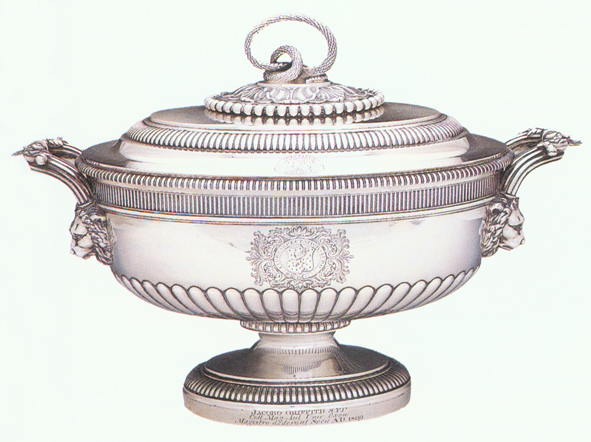 Scheffieldské stříbro, Encyklopedie starožitností, 1995
Alpaka
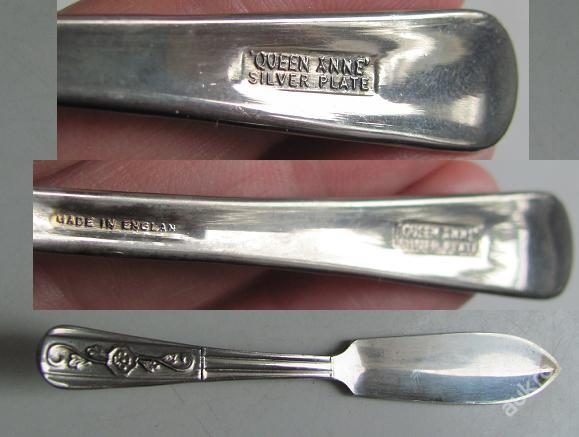 Cu-Ni-Zn
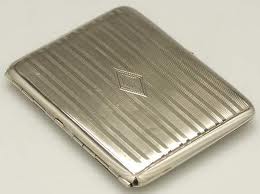 Koroze stříbra
Černání stříbra vlivem sirovodíku- Ag2S
Kontaminace povrchu chloridy – AgCl
Vysoká relativní vlhkost, slitiny Ag-Cu
 – zelené korozní produkty
Archeologické nálezy – interkrystalická koroze,
zkřehnutí Ag (segregace mědi na hranicích zrn, které přednostně korodují)
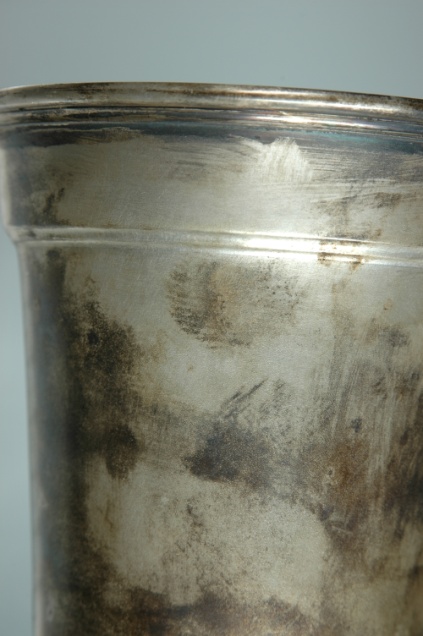 Koroze na povrchu stříbrného kalichu vlivem kontaktu s lidským potem, dle D. Perlík
Koroze – černání stříbra
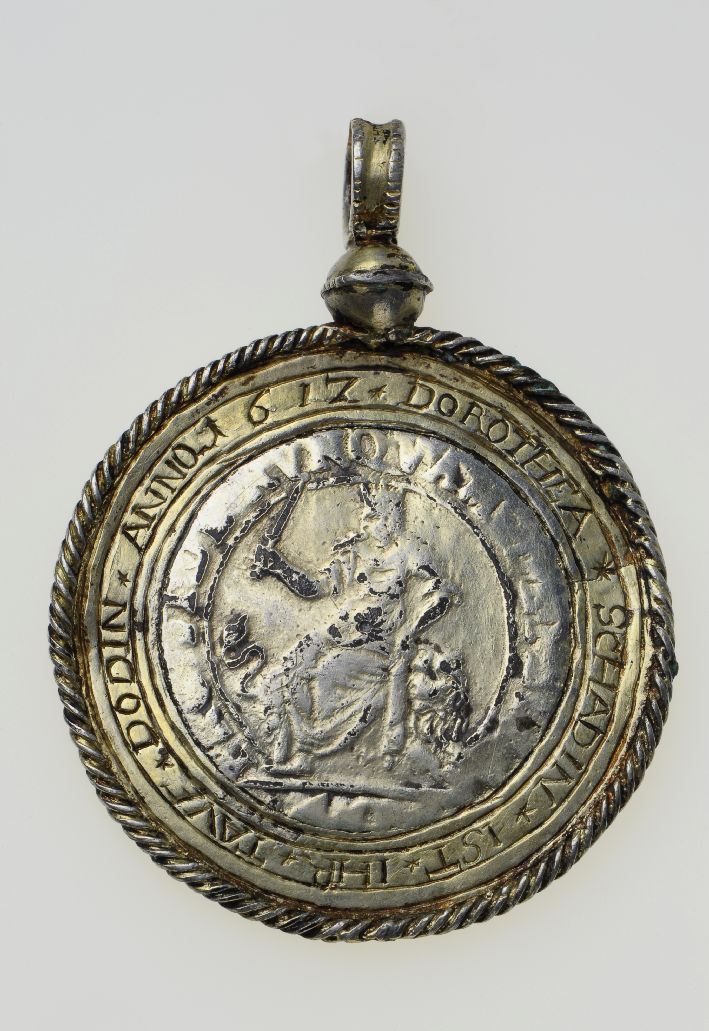 Stříbrný pohár,  r. 1607, Moravská galerie
Zlacené stříbro, 16. stol., MG
Průzkum
Složení materiálu – puncovní značky, zkouška ryzosti, určení chemického složení XRF
Určení technicky postříbření, zlacení; typy uzávěrů, spojů – pozor na ocelové pružinky!
Zdobící a výrobní techniky – niello, filligrán, drahé kameny, organické materiály, apod. – dutiny, spoje.
Rozsah poškození, předešlé zásahy, historie použití předmětu (stopy čištění – oleje, vosky, čistící pasty apod.)
Čištění stříbra
Odstranění mastnoty, mechanických nečistot
Destilovaná voda s neionogenním tenzidem
Organická rozpouštědla (ethylalkohol, aceton, benzin, ….)
Vysušení
Mechanické odstraňování korozních produktů  
Srážená křída (srážený CaCO3) s čpavkovou vodou (pomocí štětinových kartáčků)
Omytí destilovanou vodou (ultrazvuk)
Vysušení  90°C 
Chemické čištění (výjimečně)
10% kys. citronová
5 – 10% Chelaton III (odstranění korozních produktů mědi)
Elektrochemické
Galvanický kontakt Ag s neušlechtilým kovem (Al, Zn), 20% NaCO3
Al  + 3Ag+                        Al3+  +  3Ag
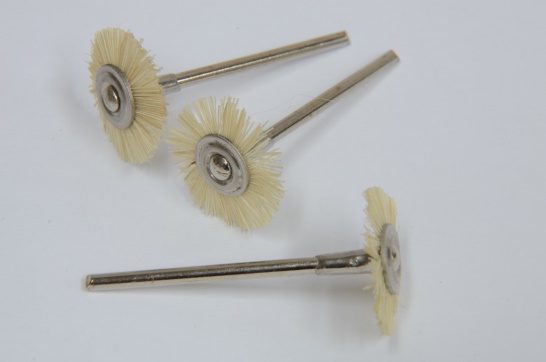 Předmět po čištění
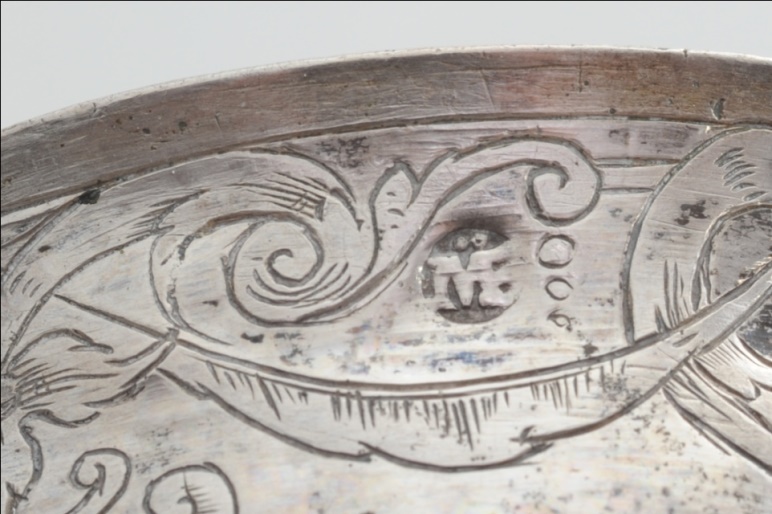 Kalich, Moravská galerie
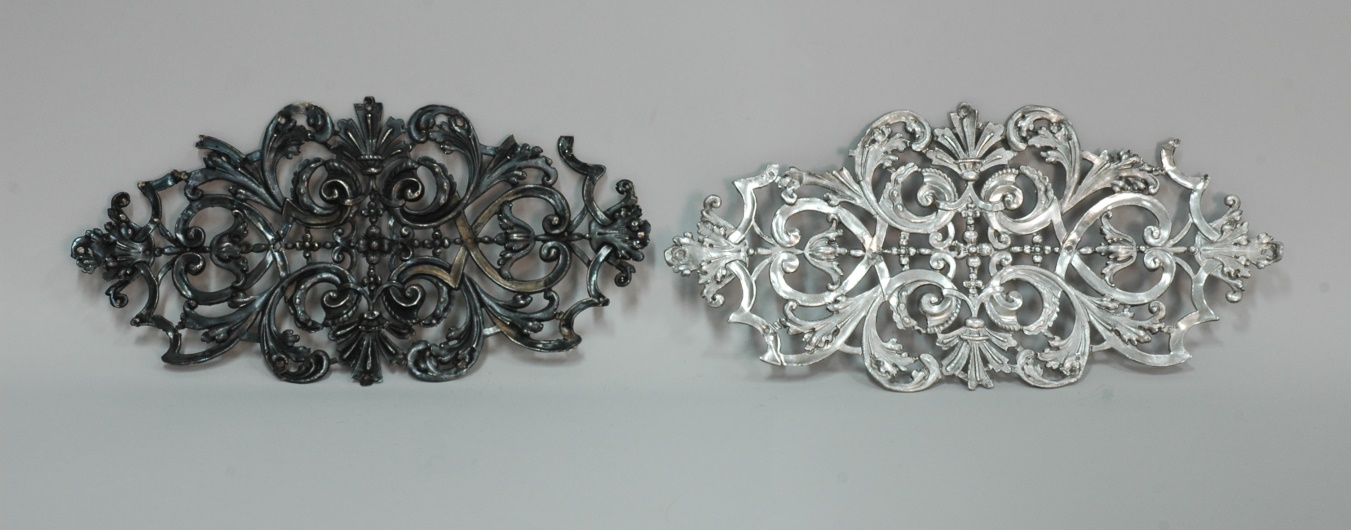 Brož, Židovské muzeum v Praze
Povrchová úprava
Pasivace
15-20% dusitan sodný (ponor cca 30 min.)
Opakovaný oplach dest. vodou
Konzervace
Lakem Paraloid B72, Veropal KP 709
Bělený včelí vosk (pohyblivé části – řetízky)
https://www.youtube.com/watch?v=_W53dgFZVig (odkaz – výroba sousoší sv. Vojtěcha do katedrály sv. Víta, 2018)
Rizikové faktory pro Ag
materiály obsahující sloučeniny síry (např. vlna, plsť, guma vulkanizovaná sírou – latex rukavice)
chloridy 
lidský pot
Otázky
Jmenujte základní vlastnosti zlata a stříbra. Jakým způsobem se mění tyto vlastnosti ve slitinách?
Kolik % mědi obsahuje binární slitina zlata o ryzosti 18 Kt. (750/1000)?
Jaké postupy zlacení znáte?
Jaké postupy čištění stříbra od černé sulfidové vrstvy znáte?
Jmenujte hlavní korozní rizika pro stříbro.
Cín – Stannum, Sn
Měkký bílý kov, teplota tání 232 °C, vysoká teplota varu 2600 °C,  dobrá korozní odolnost, nízká toxicita, tvárný kov; v přírodě se vykytuje v rudách – cínovec, kasiterit SnO2
Sn patří k nejstarším známým kovům: výroba bronzu (doba bronzová), cínování železa (doba železná), ve středověku - nářadí, talíře, konve, církevní předměty
Slitiny Sn – Pb:
Tvrdé cíny („old pewter“  80  % Sn +  10-20 % Pb) : výroba cínového nádobí - později ve středověku – předepsané poměry olova pro kuchyňské náčiní  1:10 (cínové výrobky byly označovány značkami)
Výroba varhanních píšťal (80 % Sn)
Liteřina Pb-Sn-Sb (odlévání  tiskařských liter)
Moderní slitiny Sn-Sb (Sn-Cu-Bi); „modern pewter“
Pigment, žlutý: mozaikové zlato SnS2
 (musivní zlato)
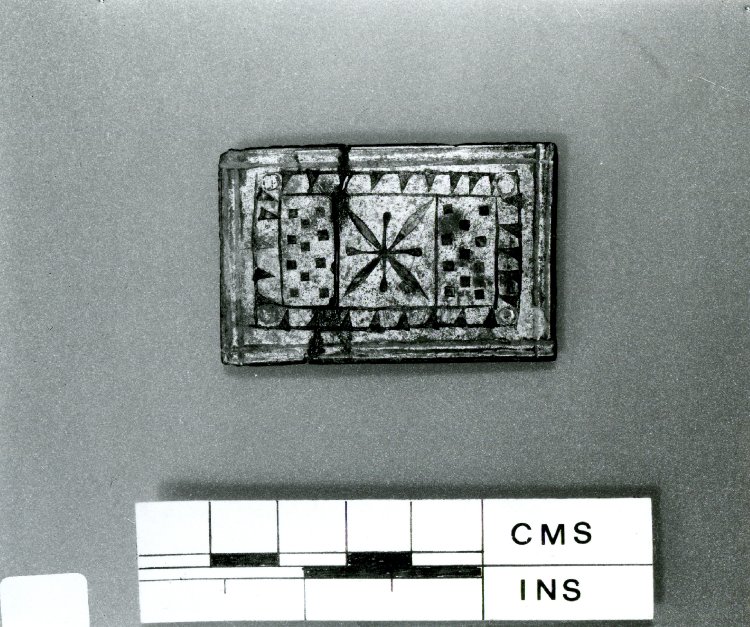 Cínovaná měděná spona opasku, doba železná, British Museum
[Speaker Notes: Cín je znám již 3000 – 3500 př. n. l., dokladováno je jeho použití v době bronzové (výroba bronzu) i  v obě železné (cínování železa), nejstarší cínové doly se nacházely na území Turecka, Španělska, Francie, Německa a Anglie (u nás se těžil cín v oblasti Krušných hor – snad již v 2, tis. Př. n. l., od 12. stol. doklady o těřbě v lokalitě Krupka a Krásno, , posléze otrevření ložisek ve Slavkovském lese (u Chebu).
Mozaikové zlato (angl. Mosaic gold, Powder Bronze; lat. Aurum Mosaicum, ital. Porporina, nem. Musivgold, Judengold) je krystalická (strukturní typ CdI2) forma sulfidu cíničitého (SnS2). Tyto krystalky byly díky své zlatavé barvě používané s oblibou jako pigment. Používal se od raného středověku (cca. 9. století) a z 13. století známe nejstarší postup přípravy (v Neapolském kodexu – De Arte Illuminandi). Vedle mozaikářství se také s oblibou používal pojen arabskou gumou k ilustraci knih. Jako jiné pojivo můžeme uvést například vaječný bílek.]
Cín - historie
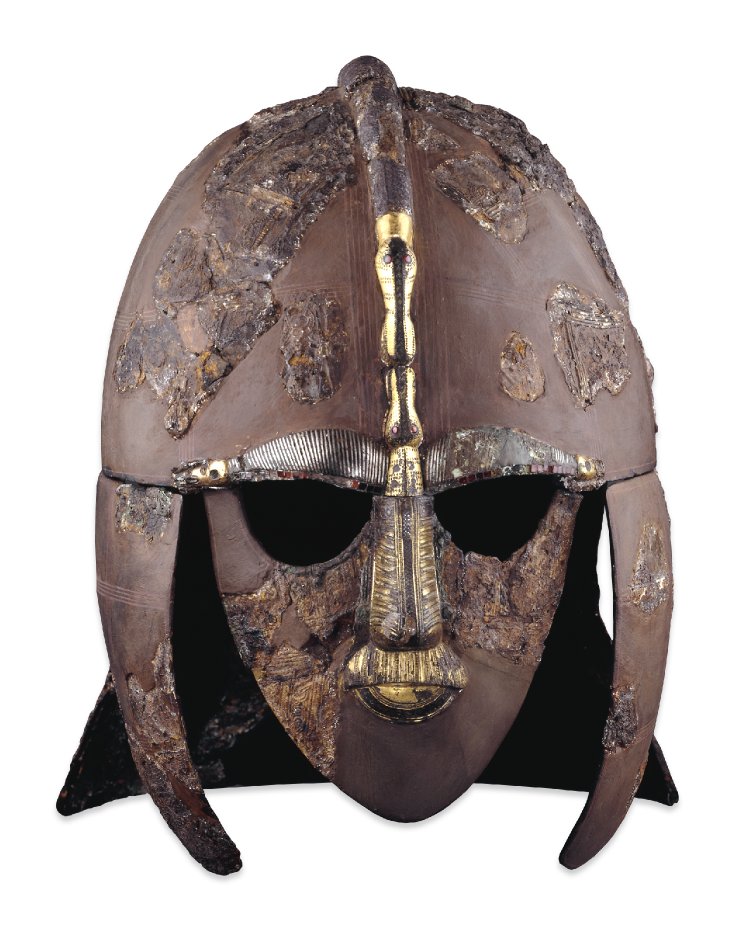 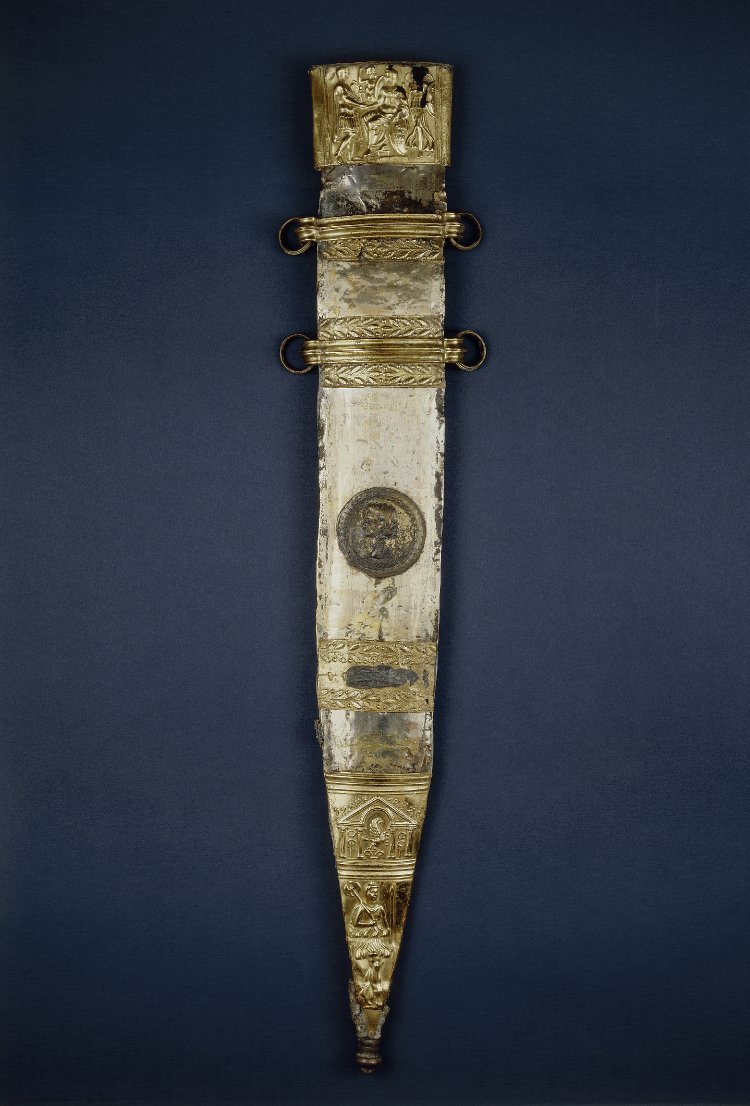 The Sutton Hoo Helmet, železo, cínovaná měď, zdobená rytím, poč. 7. stol., British Museum
Meč Tiberia, zlacená a cínovaná bronzová pochva meče, Římská doba, British Museum
[Speaker Notes: The Sutton Hoo – na území východní Anglie, pohřeb lodi z anglosaského období s mnoha cennými artefakty (obřadní helma).]
Cín - značky
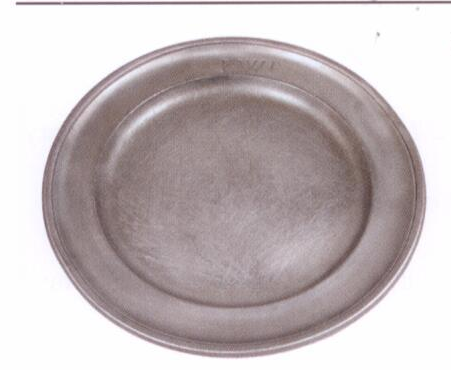 Cínový talíř ze sbírky Muzea Komenského v Přerově
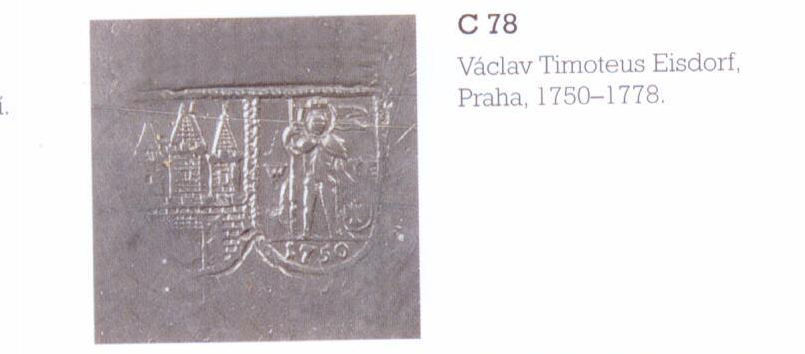 Václav Timoteus Eisdorf, pražský cínař, pol. 18. stol.
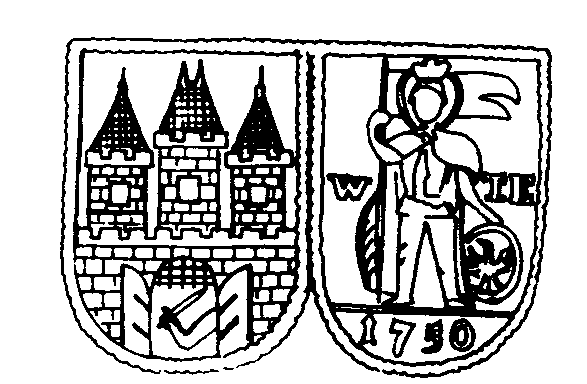 [Speaker Notes: Cínové výrobky byly označovány značkami určujícími místo zhotovení, výrobce a jakost materiálu.]
Cínování
Amalgámy cínu – reflexní vrstvy na skle –zrcadla (od 16. stol. do poč. 20 stol., počátky již od r. 1300 - Benátčané)








Cínování na železo, měď, litinu (roztíráním zahřátého cínu na povrchu, ponorem v roztaveném cínu, amalgám cínu, elektrochemicky/elektrolyticky)
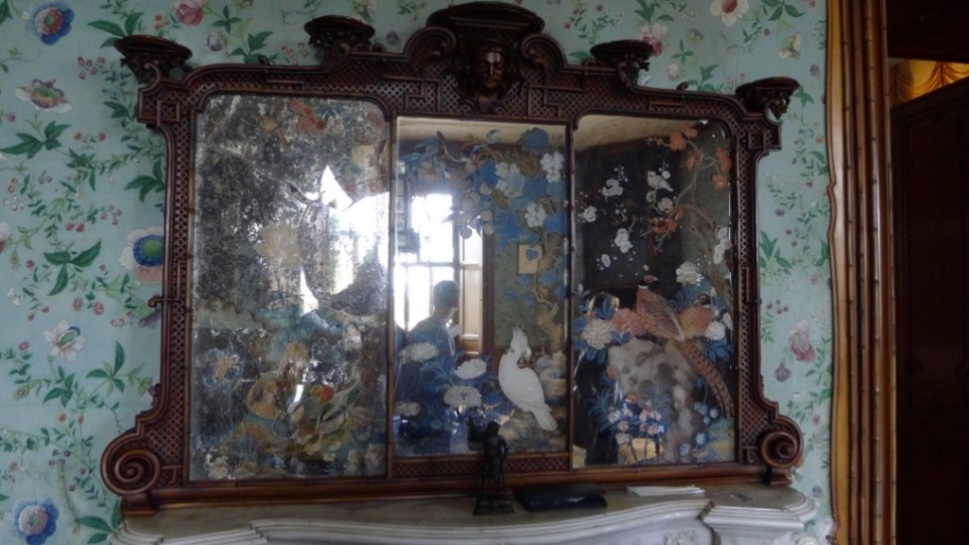 Zrcadlo v Čínském salónu, SZ lednice, degradovaná vrstva cínového zrcadla s malbou
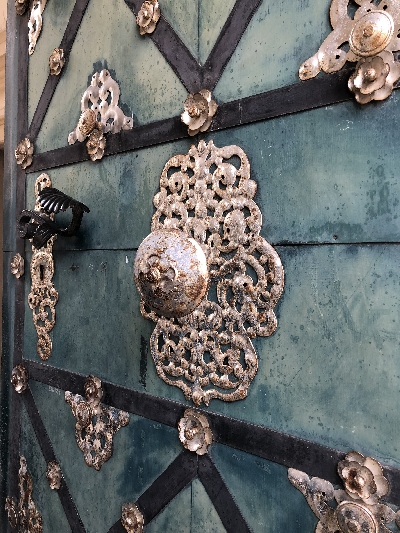 Kování dveří, cínované železo, Dietrichsteinská hrobka, Mikulov, 2018
[Speaker Notes: Alfa cín – mřížka kubická diamantového typu
Beta cín – tetragonální plošně centrovaná]
Koroze
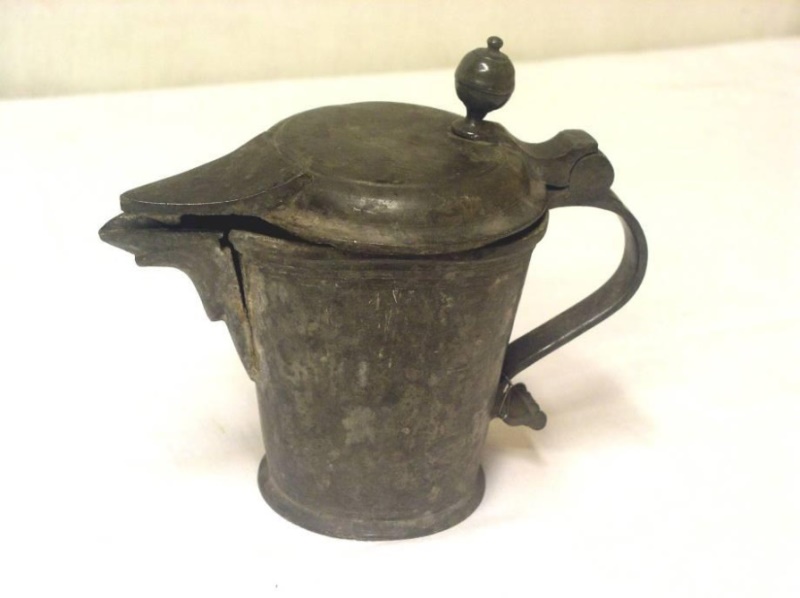 Vybrané sloučeniny:
Oxid cínatý SnO (romarchit) – černý
Oxid cíničitý SnO2 (kassiterit) – bílý
Sulfid cínatý SnS (herzenbergit) – černý
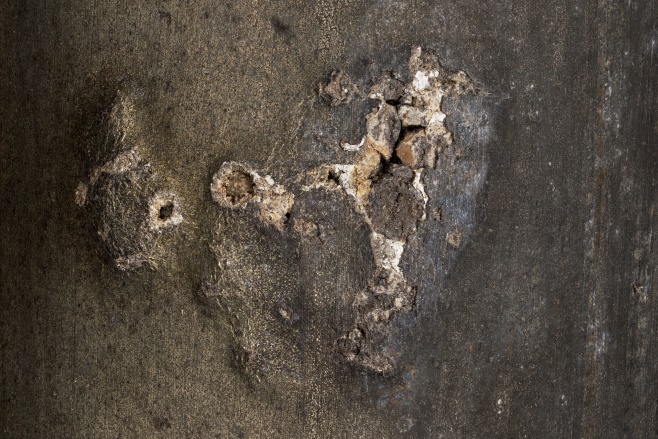 Cínová konvice, rest. V. Němec
Detail poškození varhanních píšťal, rest. D. Michek, 2018
Cínový mor/
Fázová přeměna ß-Sn      α-Sn teoreticky při T = 13,2°C; prakticky je nutné dosáhnou T ˂ 0°C (pod -40°C) …. vředovité práškovité útvary  (nejedná se o korozi, ale polymorfní přeměnu)
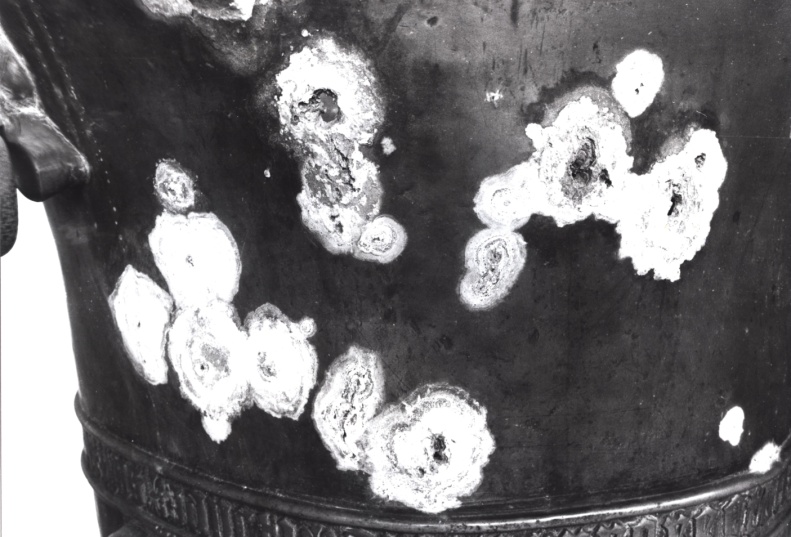 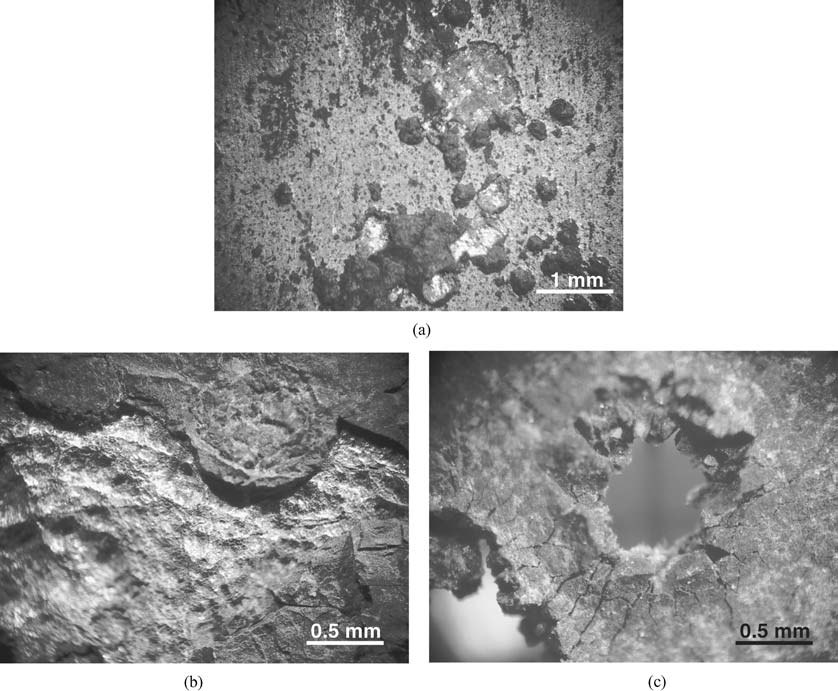 Detail cínového moru, křtitelnice, foto Eisler
Morfologické znaky degradace cínových varhanních píšťal – způsobené korozními ději (působení vlhkosti, kyselých složek ze dřeva), Chiavari: Deterioration of tin rich organ pipes, 2006
[Speaker Notes: Beta Sn je bílý a má vyšší hustotu 7, 31 g/cm3 než šedý alfa Sn s 5,84 g/cm3 z toho důvodu dochází k porušení integrity a rozpadu cínu.

Alfa cín – mřížka kubická diamantového typu
Beta cín – tetragonální plošně centrovaná
Historie: Cínový mor mohl být jednou z příčin zkázy polární expedice Roberta Scotta v letech 1911–12.[zdroj?]Podle některých teorií měl cínový mor podíl i na zkáze Napoleonovy armády v Rusku, kde vojákům upadaly cínové knoflíky z uniforem. Ty pak v mrazu neměly jít zapnout. Kritici této teorie upozorňují, že knoflíky byly z cínových slitin, které mrazu odolávají lépe.]
Konzervace
Zachování stabilní patiny:
oplach v dest. vodě s neionogenním tenzidem, vysušení
Lokální koroze (vrstvy SnO + SnO2) – brusná pasta (cínový prach + mletá pemza + voda)
Odstranění hrubých nečistot, korozních produktů
3-5% Chelaton III
Elektrolytická redukce v 5% NaOH , proudová hustota 100 mA/dm2
Pocínované vrstvy na železe (při porušení povlaku vzniká galvanická koroze  mezi Fe a Sn) – stabilizace tanátem, fixace lakem
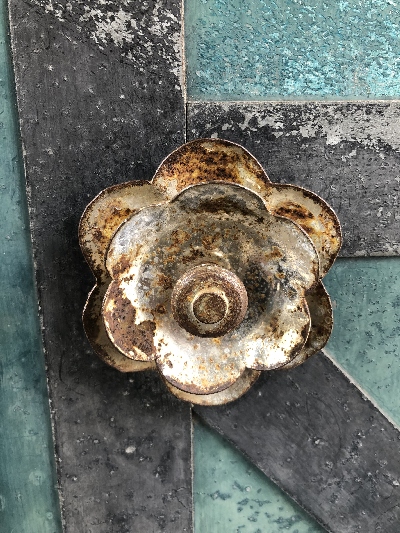 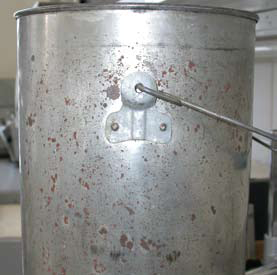 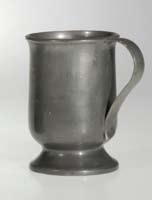 Stabilní patina na cínové nádobě
Koroze železa na cínované nádobě a kování
Povrchová úprava
Patinování
Pasivace (alkalický roztok chromanu draselného)
Včelí vosk (nanášení na zahřáté předměty)
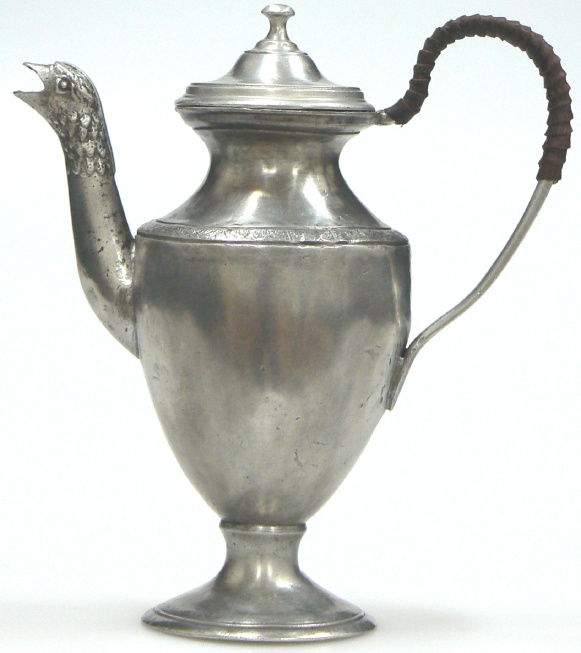 Mešní konvička z 1. pol. 18. stol, restaurátorská zpráva SUPŠ VOŠ Turnov
Olovo - plumbum Pb
Bod tání 327 °C, měr. hmot. 11,34 g/cm3, barva  modro-šedá
Těžký, velice měkký kov, vysoká toxicita, pohlcuje RTG záření
slitiny olova s cínem
25 - 50 % Pb (antika)
pod 25 % Pb (středověk)
63 % Sn - měkké pájky (bod tání 183°C)
Sn + Sb – liteřina (tiskařské litery)
Sn + Cu + Sb (moderní slitiny cínu), výroba akumulátorů, plášťů kabelů, střeliva
Ocelový plech potažený Pb-Sn – matový bílý plech, ternový kov (Terne Metal), výroba střešní krytiny
Předměty ze slitiny olova
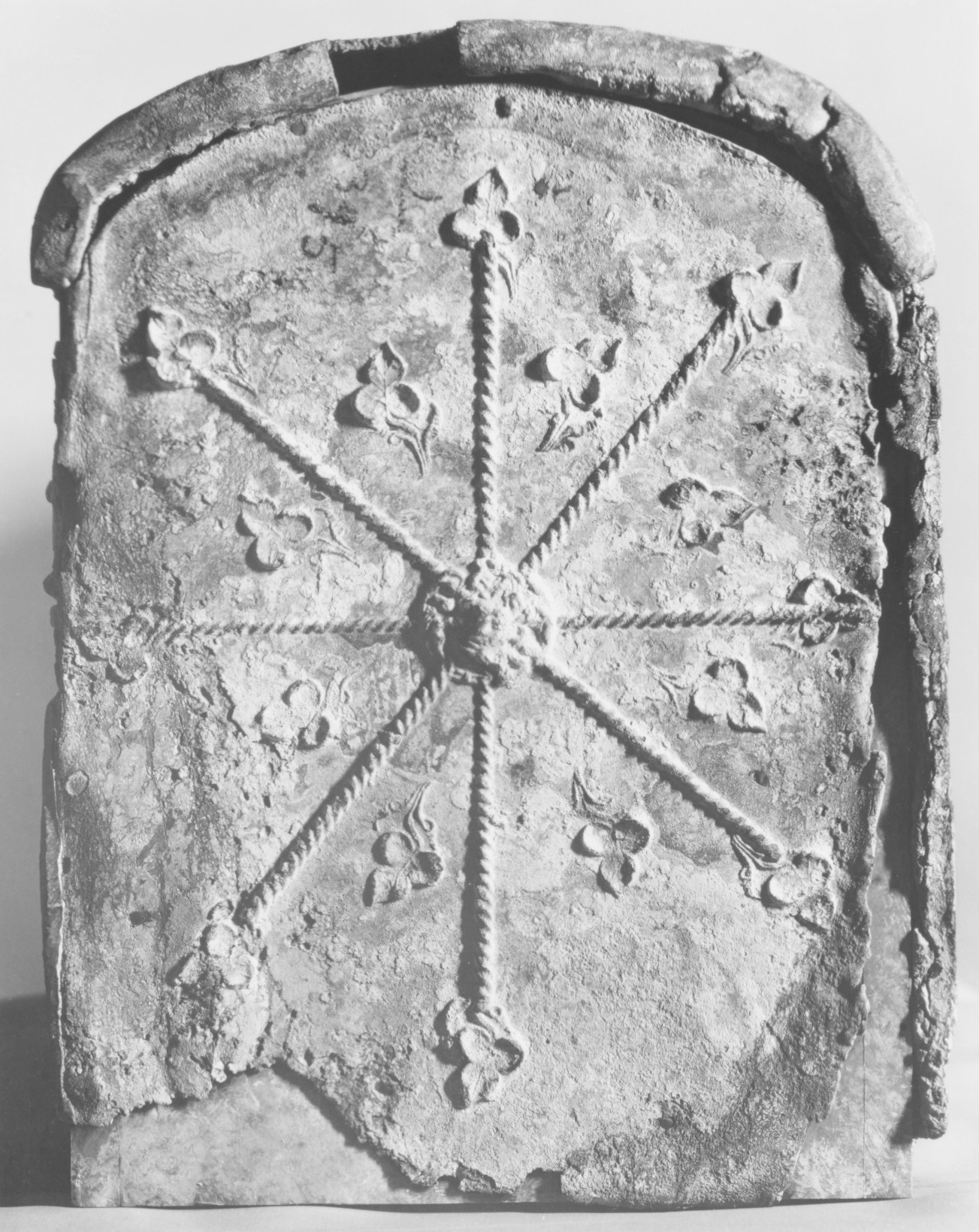 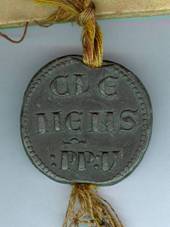 Olověná bula, r. 1305, premonstrátský klášter Panny Marie v Litomyšli http://www.soupispamatek.com/okres_litomysl/fotografie/litomysl/litomysl_premonstr_klaster.htm
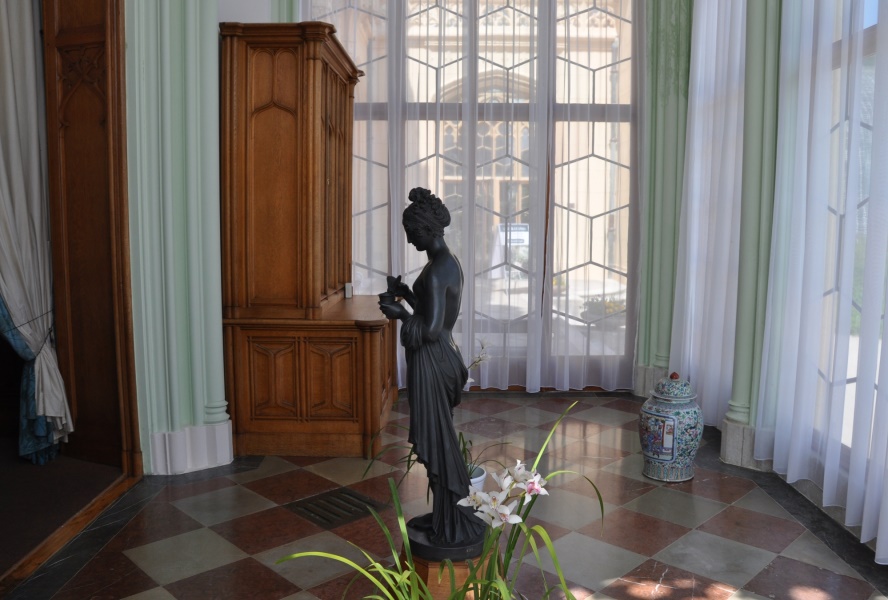 Olověný sarkofág, 2. – 3. st. AD, Metropolitan Museum
Olověná socha, SZ Lednice
Předměty z olova
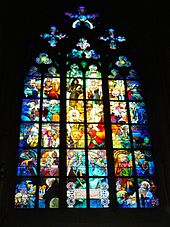 Socha Neptuna, 17. stol., zlacené olovo, Verslailles
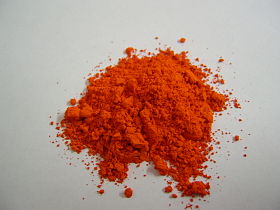 Olověné spoje vitráží (wikipedia)
Suřík-minium, oxid olovnato-olovičitý, pigment, antikorozní povrchová úprava (wikipedia)
Koroze
Koroduje v měkké, destilované vodě (rozpuštěné plyny O2, CO2)
vlivem organických kyselin (octová, mravenčí) – aktivní koroze
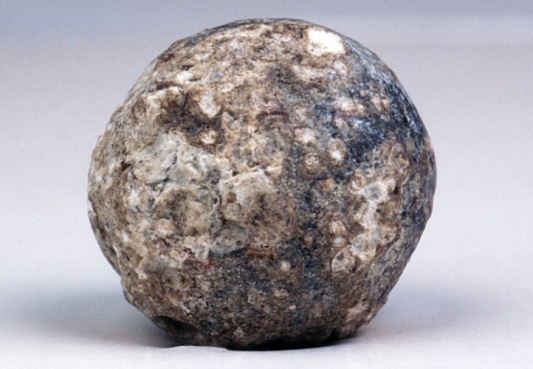 Olověná kulka z období napoleonských válek
Korozní produkty
Vybrané korozní produkty
PbO – (lithargit) světlé hnědý
Pb3O4 – minium, suřík – červený
PbCO3..PbCO3.Pb(OH)2 – bílý, zásaditý uhličitan olovnatý (hydrocerusit, cerusa, olovnatá běloba) 
PbCl2 – cotunit, bílý 
PbS – galenit, černý, anaerobní koroze
Konzervace olova
Průzkum
Neutronografie 
Hmotnostní spektrometrie (izotopy olova)

Metody čištění
Miktotryskání
Ultrazvuk
5-10% Chelaton III
HCl (1:10), 10% octan olovnatý při 60°C – diskutabilní, může naleptávat povrch kovu
elektrolytická redukce korozních produktů
Stabilizace
nepřímá (kontrola RV, T, silikagel, odstranění organických látek)
elektrolytická redukce
Povrchová úprava
Pasivace
Kyselina sírová (pH 3 – 3,5)
Dekanoát sodný (CH3(CH2)8COONa

Konzervace
lakem (např. Paraloid B72)
voskem (např. včelí vosk)
Otázky
Jmenujte základní vlastnosti a slitiny cínu a olova.
Jaké postupy cínování znáte?
Co je to cínový mor a jak mu lze předcházet?
Jaké jsou základní postupy konzervace předmětů z cínu?
Jaká jsou hlavní rizika poškozování olova?
S jakými olověnými předměty se můžete setkat v muzeích?